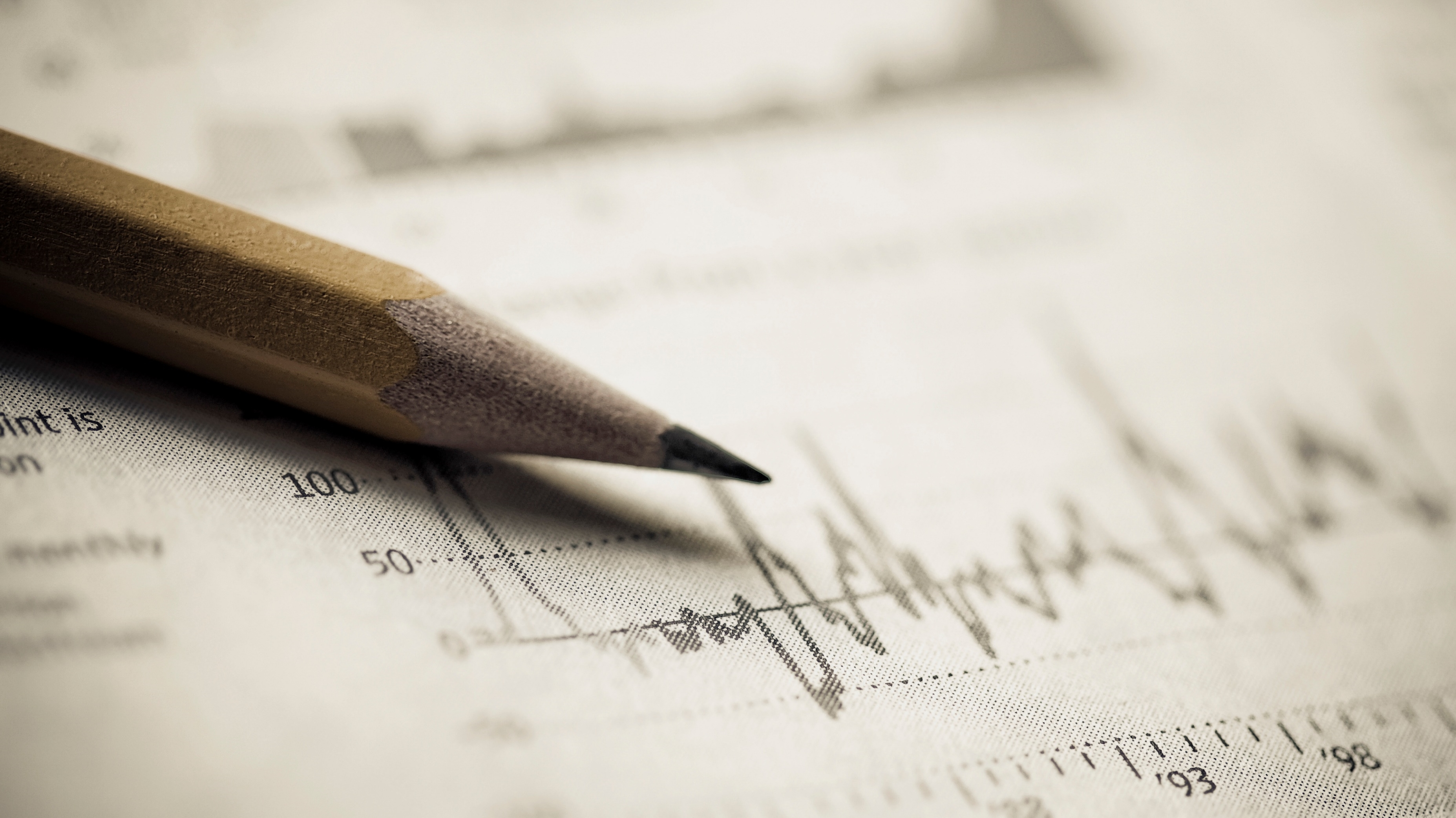 DegreeWorks 5
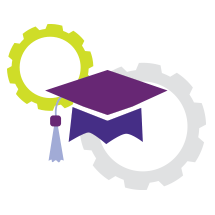 (Students)
Last updated: Sep 2024
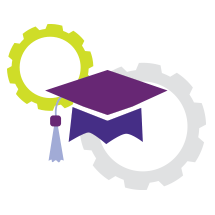 Contents
Overview of DegreeWorks
 How DegreeWorks Benefits You
 How to use
2
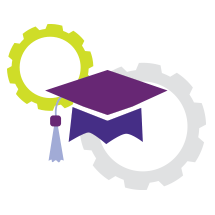 About DegreeWorks
Access to DegreeWorks
 Features of DegreeWorks
Degree Audit Report
Student View
Registration Checklist
Class History
Request for reviewing and updating audit report
Advanced Features of DegreeWorks
What If
Look Ahead
Student Educational Planner (SEP)
3
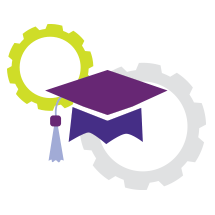 What is DegreeWorks
Web-based degree auditing and tracking tool
 Open to all students (doctorate to higher diploma), except Professional Development Programmes (PDP)
 Easily identify completed and outstanding requirements
 "What-if" and "Look-ahead" analysis for major changes
 Helps visualize the impact of academic decisions
 GPA indicator to keep students on track
 Credit transfer tracking for course fulfillment
4
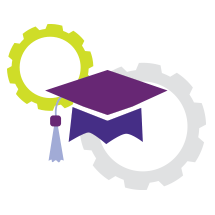 How DegreeWorks Benefits You
Real-time tracking of degree progress
 Easily check fulfillment status for Majors, Minors, Electives, General Education, and  Language Enhancement courses
 Identify courses with credit transfers and outstanding requirements for graduation
 Environmentally friendly: online tool reduces errors
 Supports students' academic goals
 "What-if" function for exploring different majors and minors
 Simplifies Second Major/Minor declaration process
 Helps students stay on track and plan for graduation
5
Briefing Introduction of Feature
Video Source: https://advising.eduhk.hk/about-degreeworks
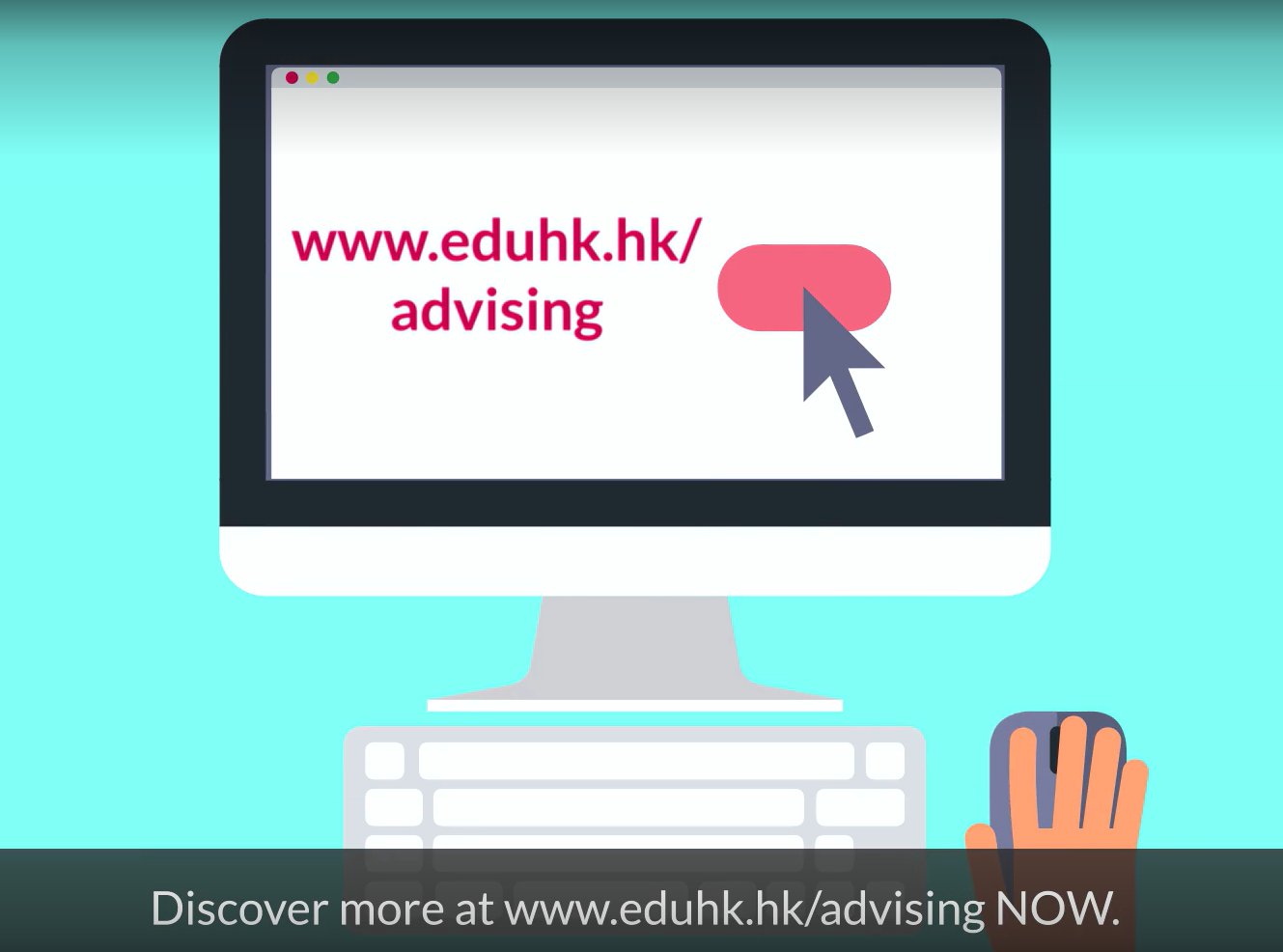 6
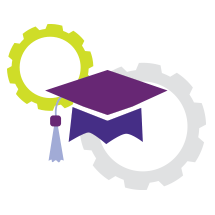 Access to DegreeWorks
https://dw.eduhk.hk/
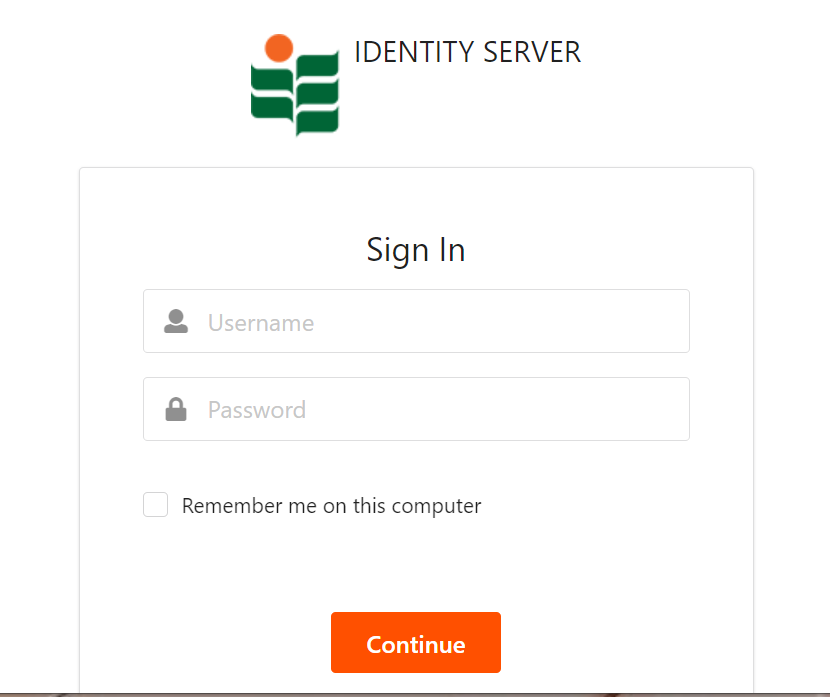 7
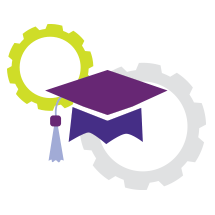 Features of DegreeWorks
Degree Audit Reports
Student View (default)
Student View allows advisors and students to identify which graduation requirements have been satisfied or still outstanding.  
The requirements are displayed in blocks.
8
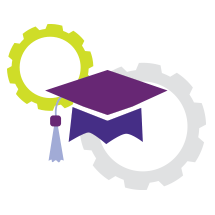 Function Button
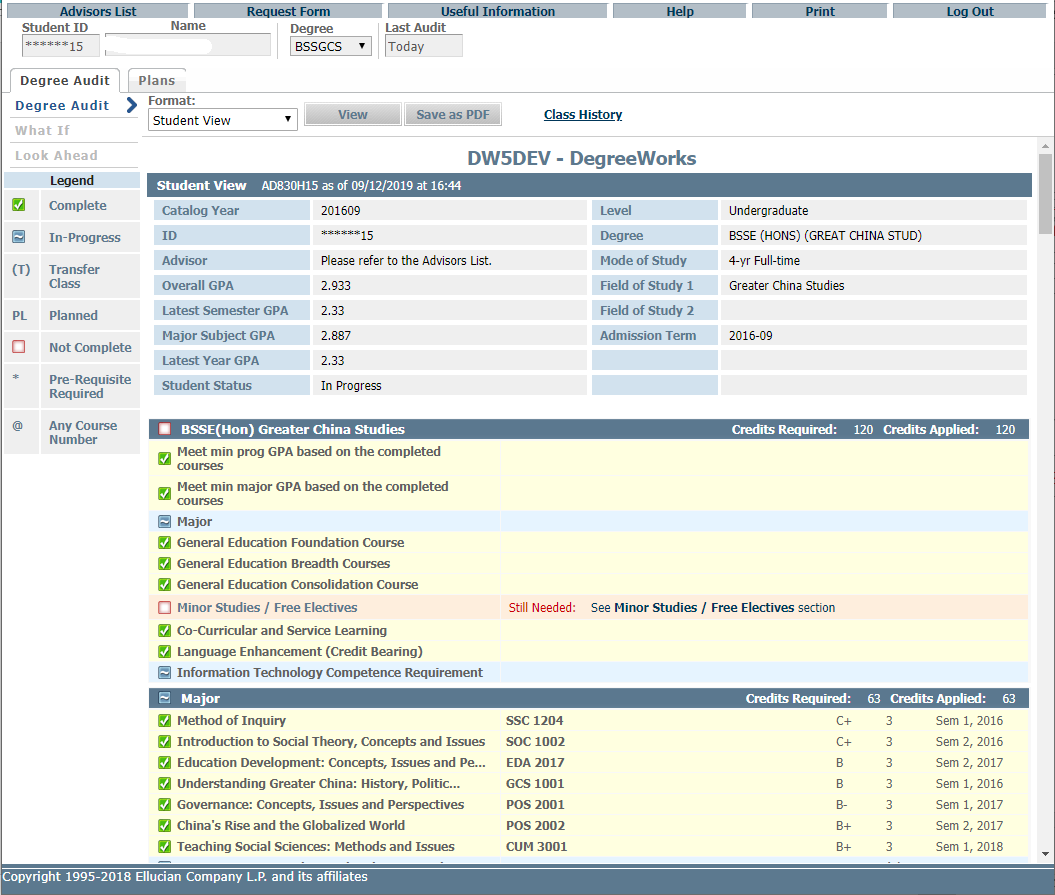 List Format- Student View (Default)
- Registration Checklist
Student Information
Blocks
Interface
9
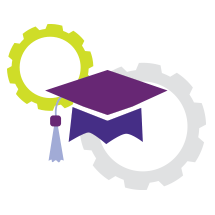 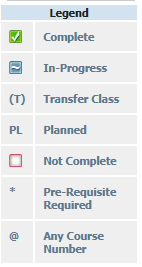 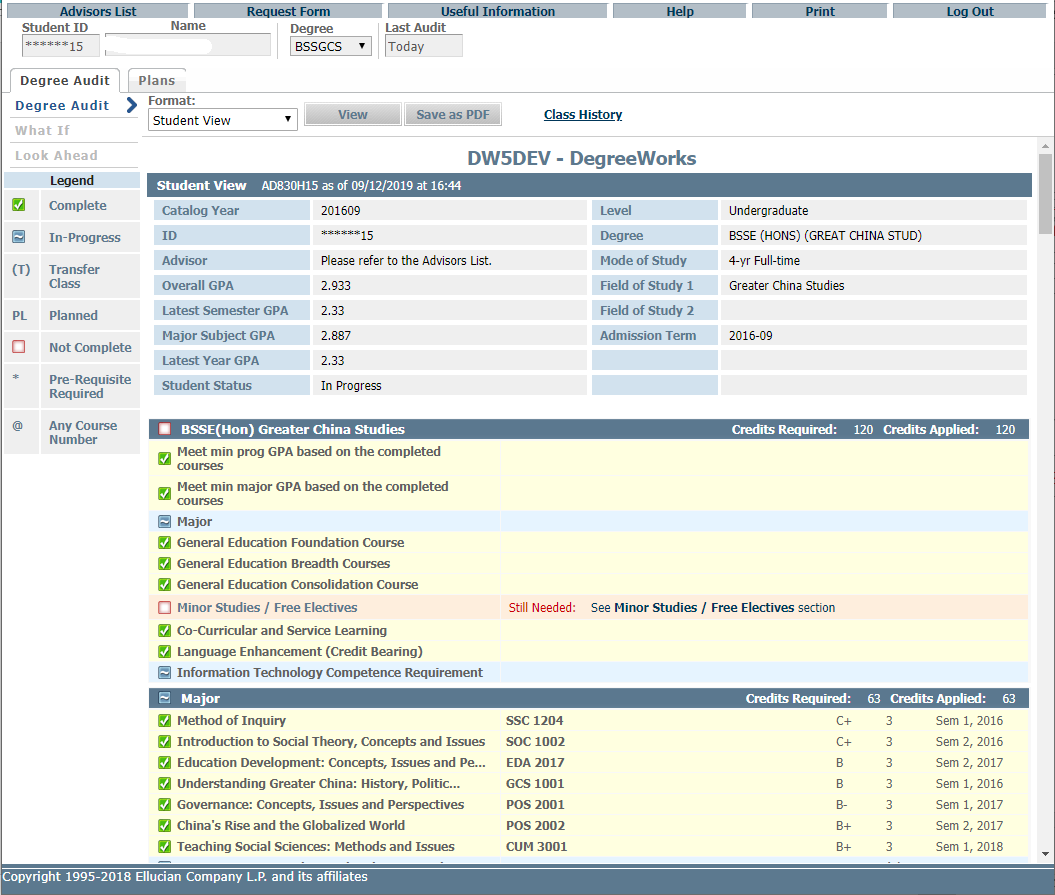 Program Requirement
Block/Domain fulfilment
Study Block
Interface
10
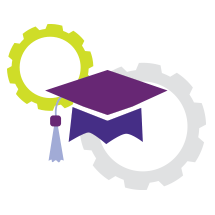 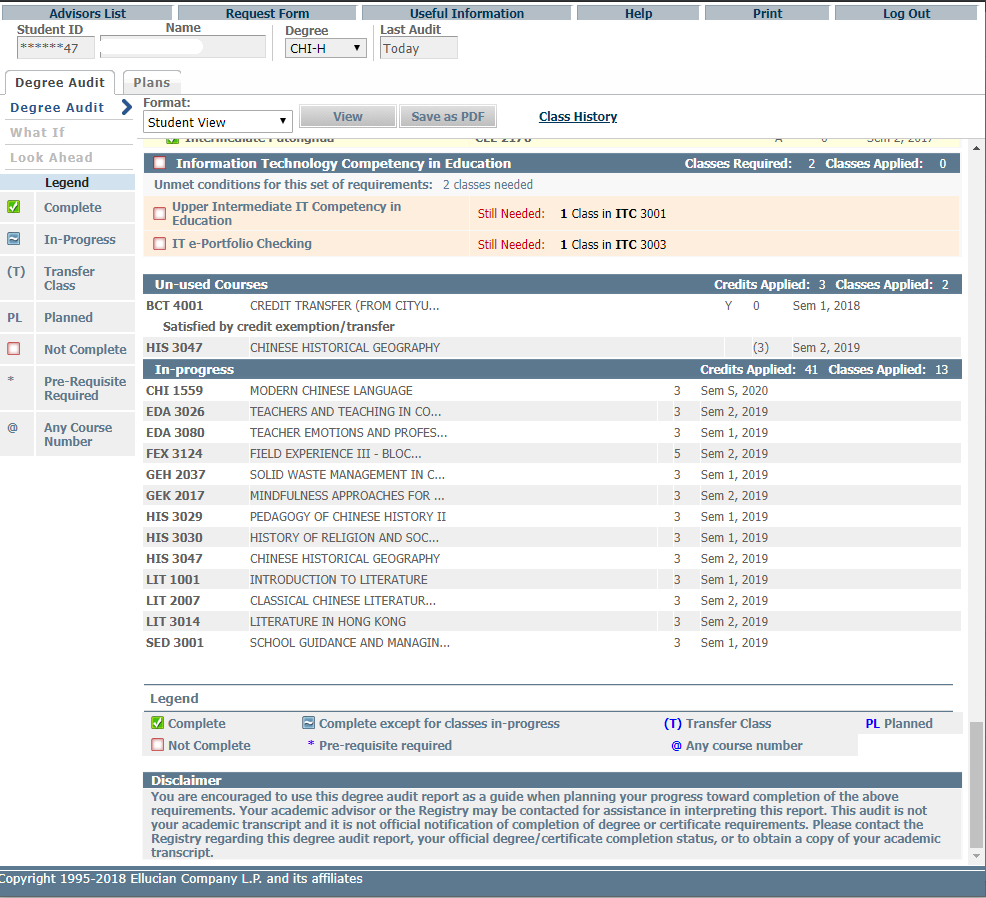 May still count towards your graduation requirements
Interface
11
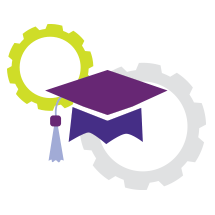 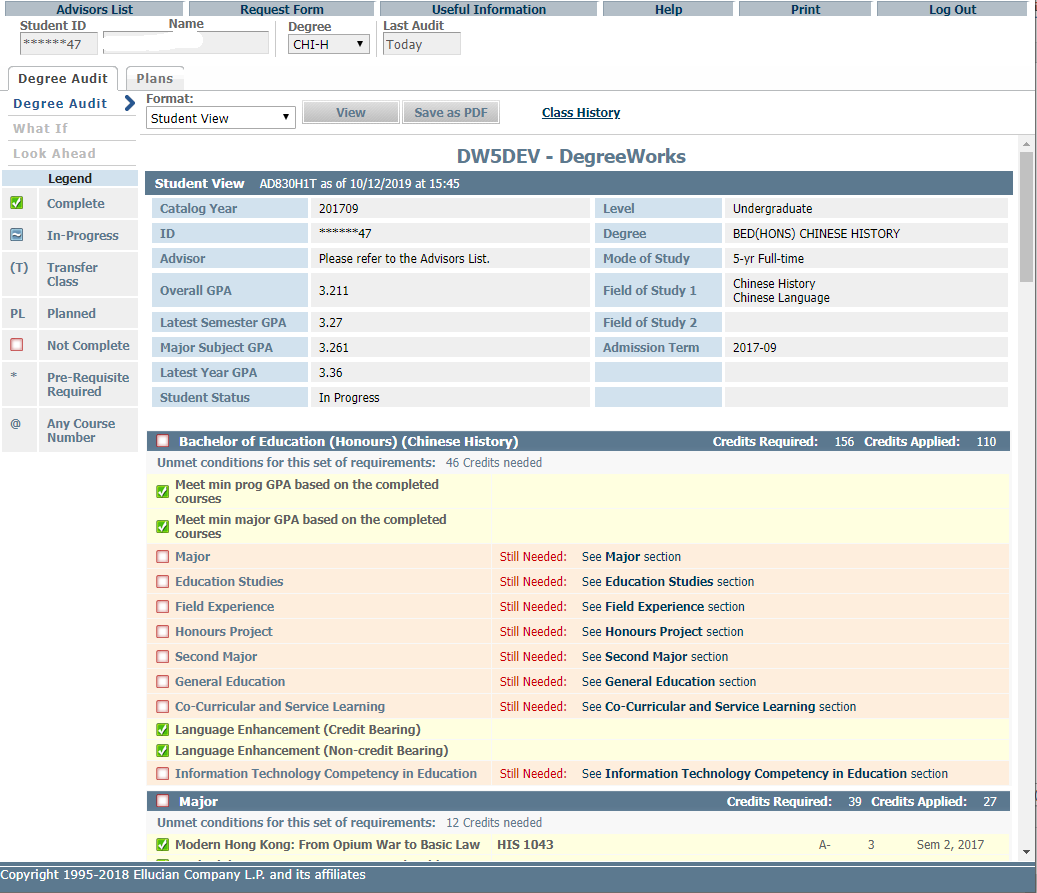 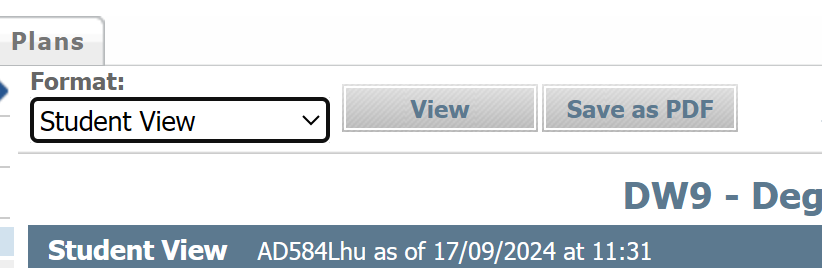 Save and download DAR for advising meeting
Degree Audit Report
12
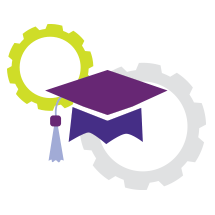 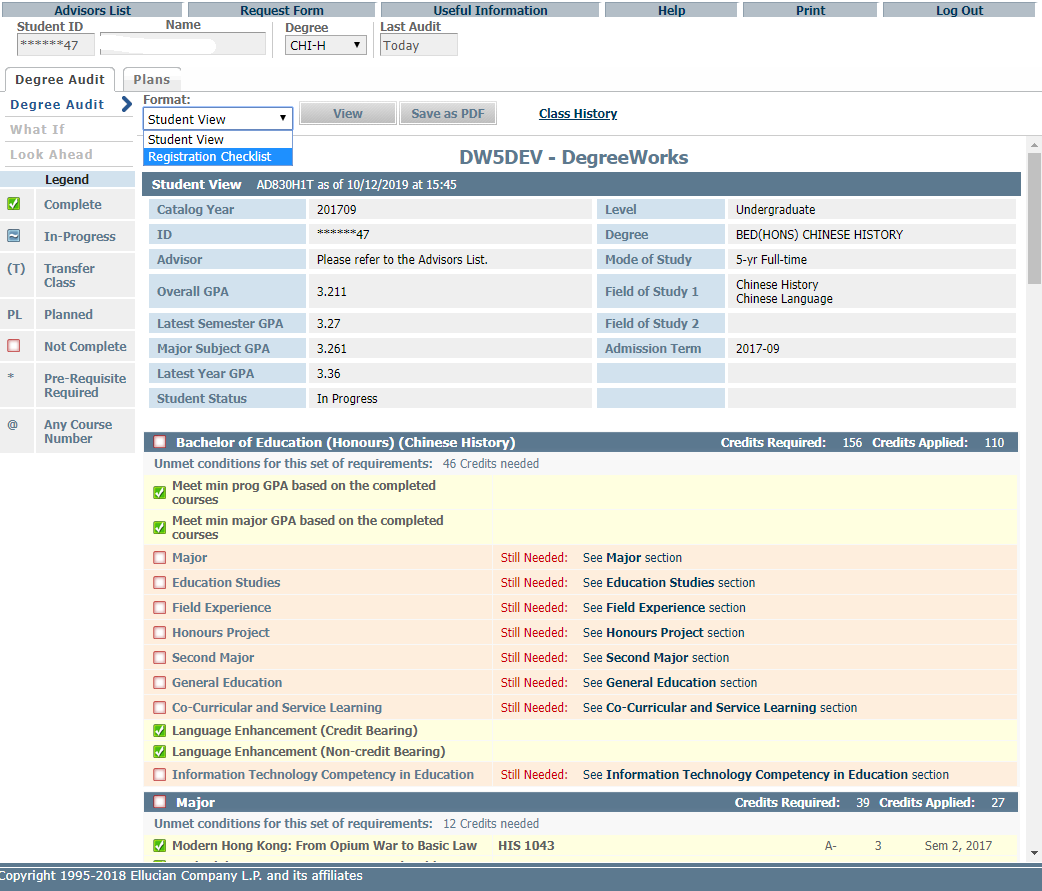 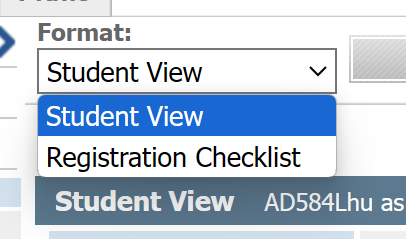 Choose from the drop down list and press “View” button
Degree Audit Report
13
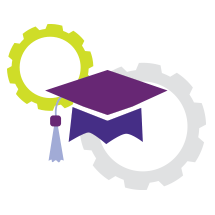 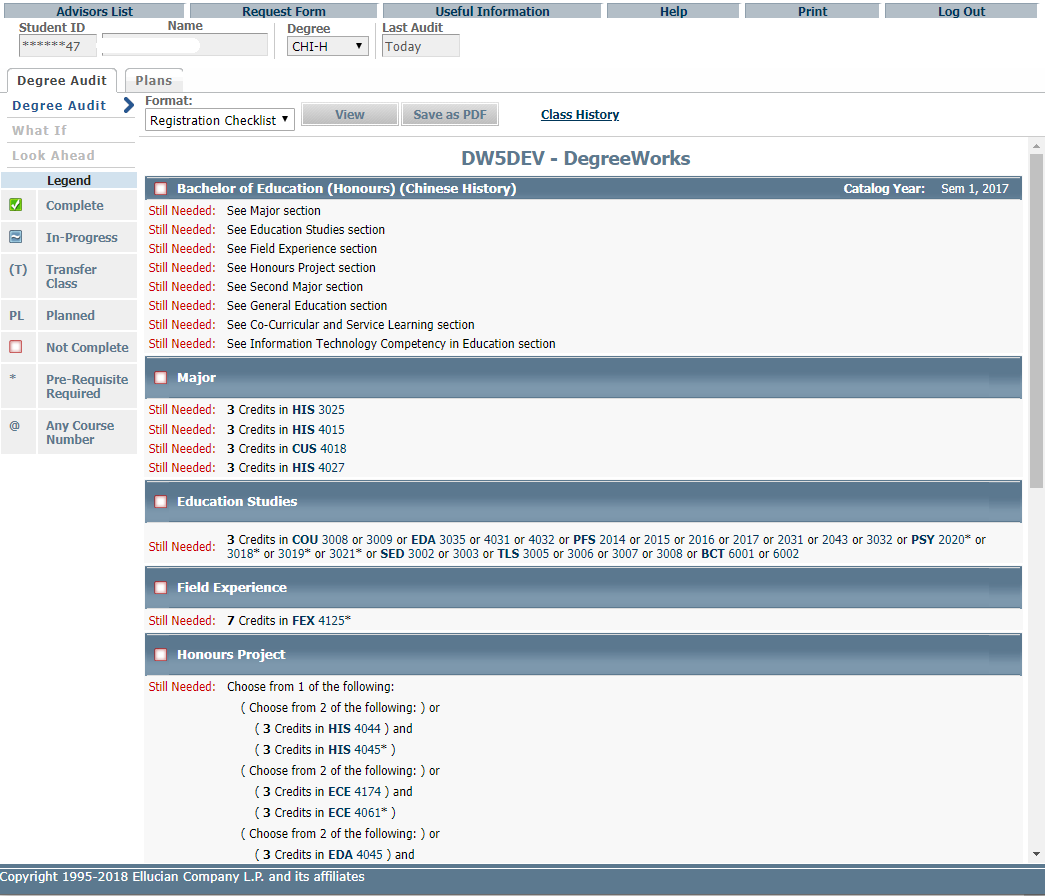 Courses still needed
14
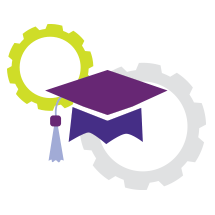 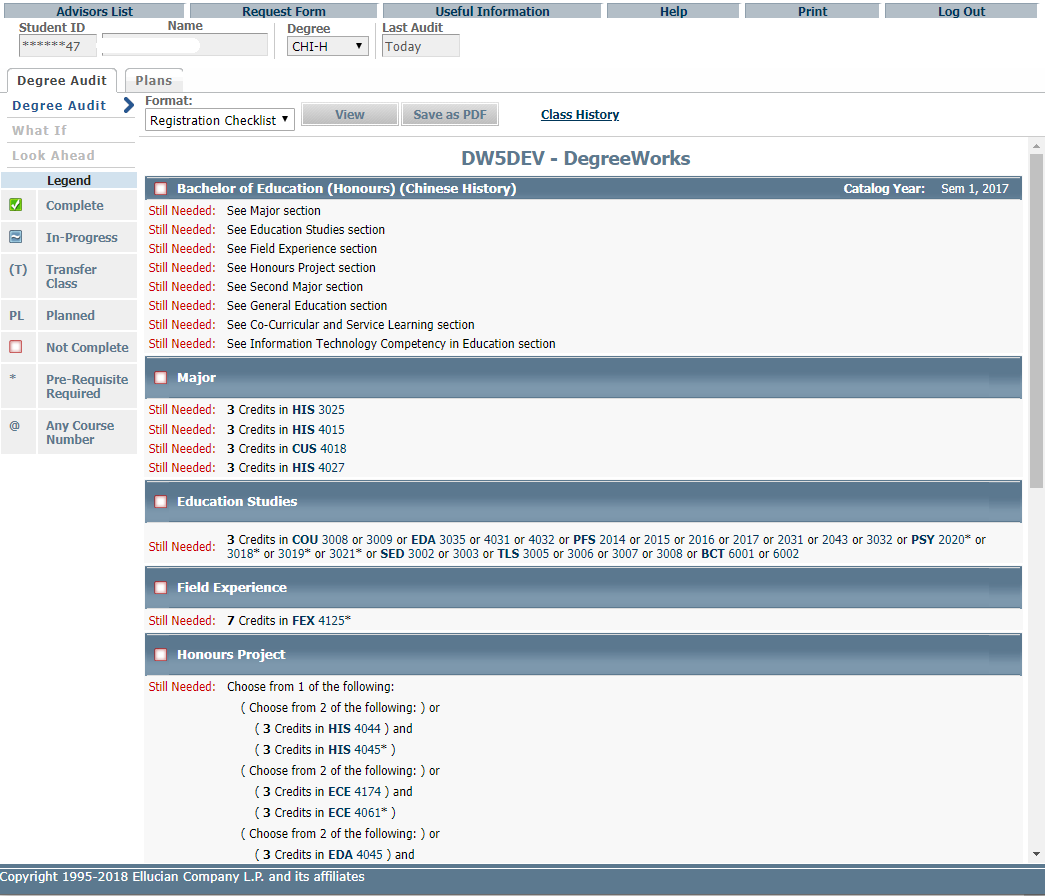 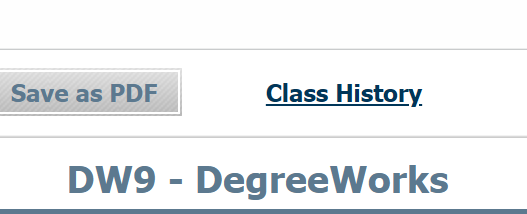 Class History
List of completed courses with grades and credits grouped by semester
Degree Audit Report
15
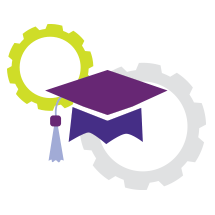 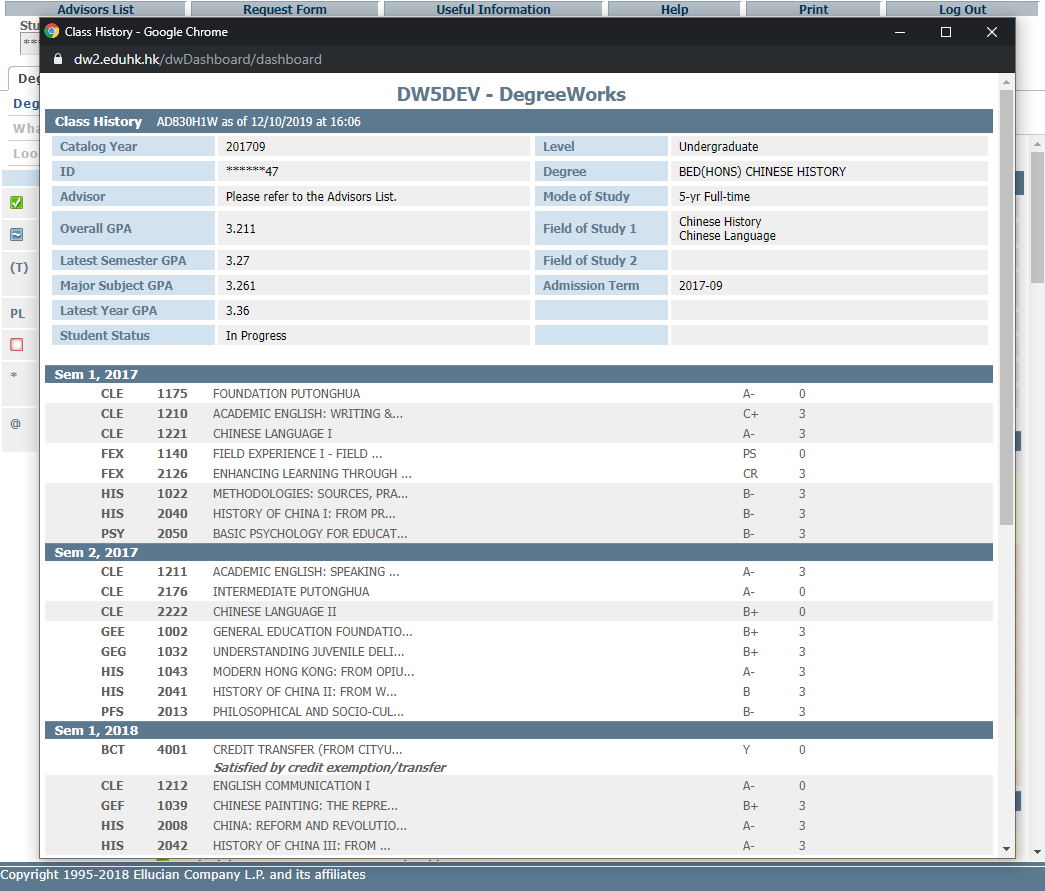 Listing of completed courses with grades and credits shown in chronological order
16
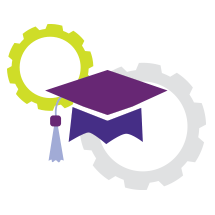 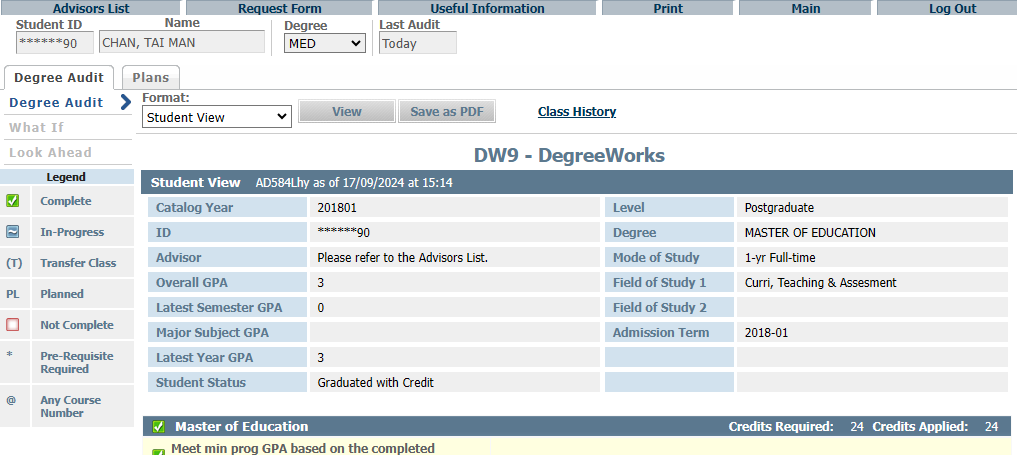 Complete the form and send email to Registry exam@eduhk.hk
Request for reviewing and updating audit report
17
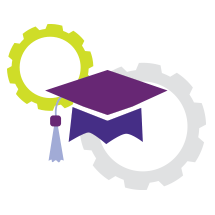 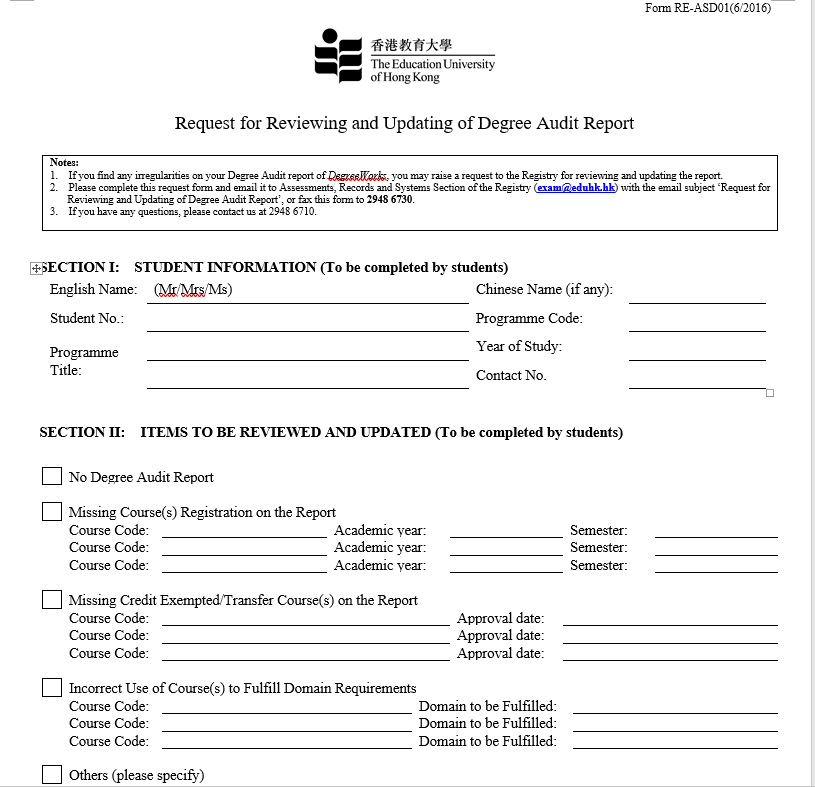 Complete the form and send email to Registry exam@eduhk.hk
18
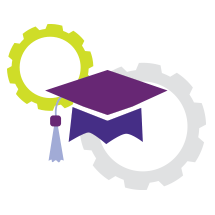 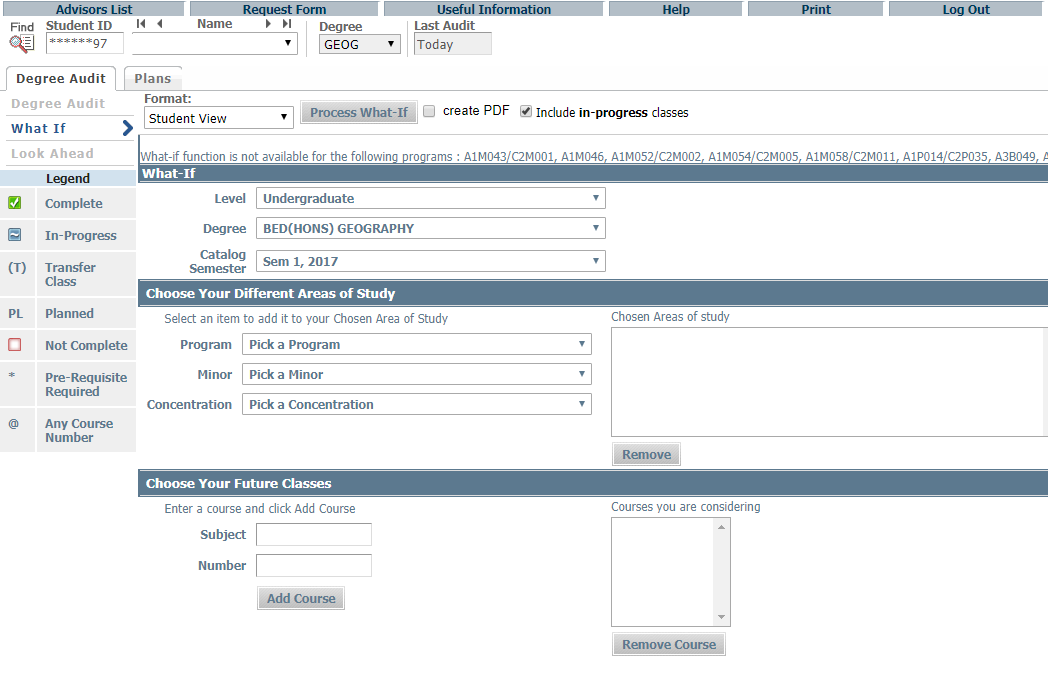 What IF
"What-if" function shows progress towards program completion
 Plan for a Second Major, Minor, or Change of Program
 Include unregistered classes for upcoming semesters
19
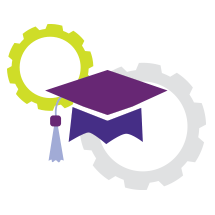 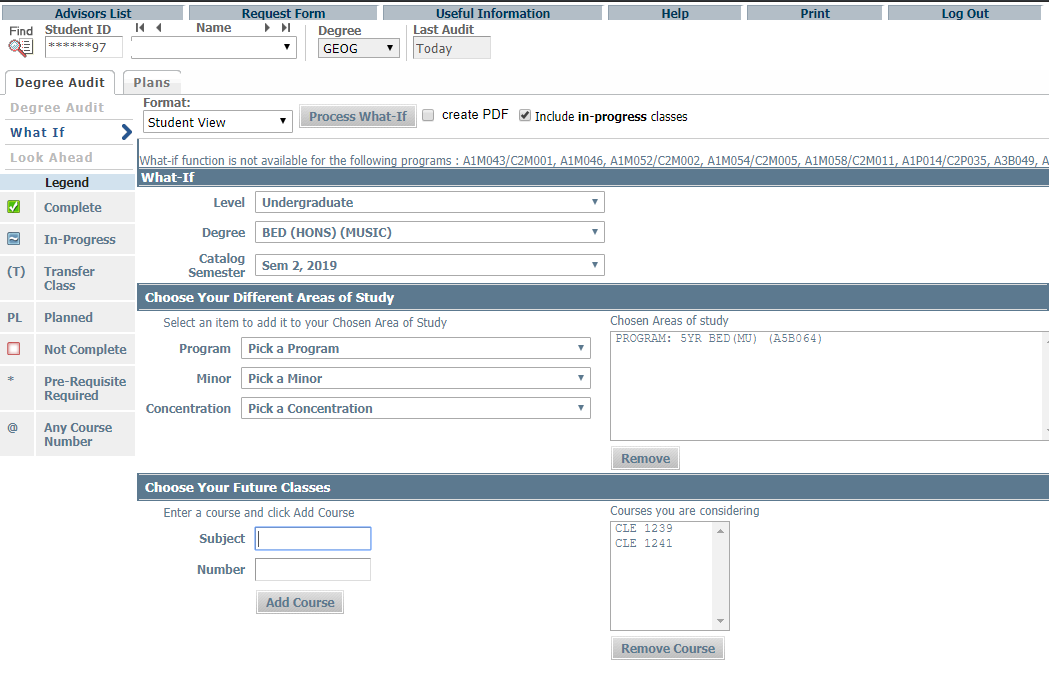 3.
Click here to process
1.
Choose program/ Concentration (Major) to check on the curriculum and course requirement
2.
Enter course code directly in here and press ‘Add’
Chosen Courses will shown in here
20
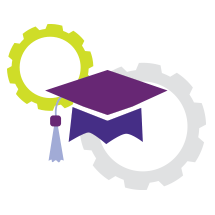 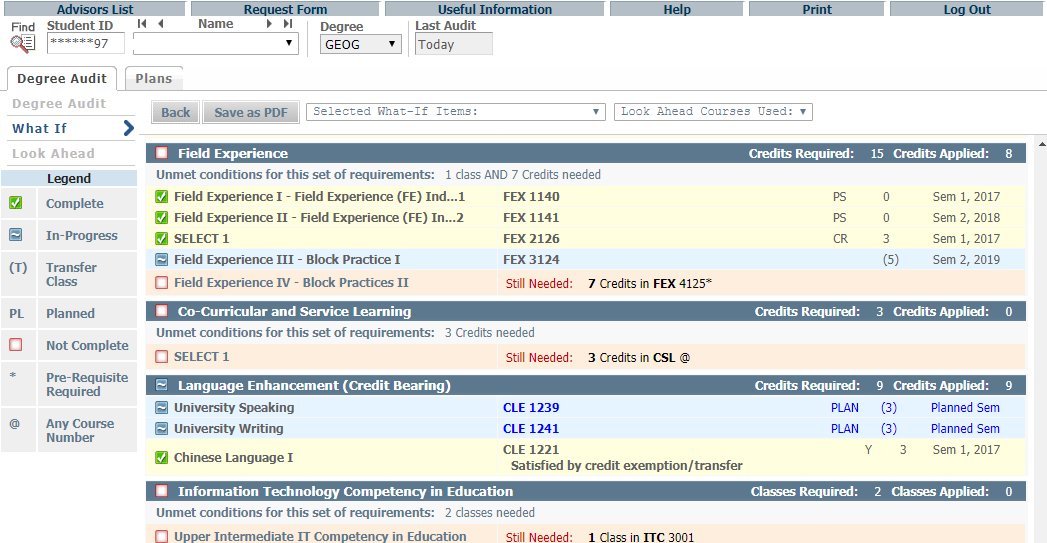 !!!!
Click “Save as PDF” before leaving the page, otherwise the plan will be lost
Planned courses will be shown in BLUE under the chosen semester
What IF
What-If audits are not stored in the database
The Results can be saved as PDF
Once you navigate away, the audit cannot be recalled
21
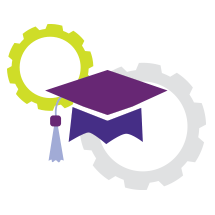 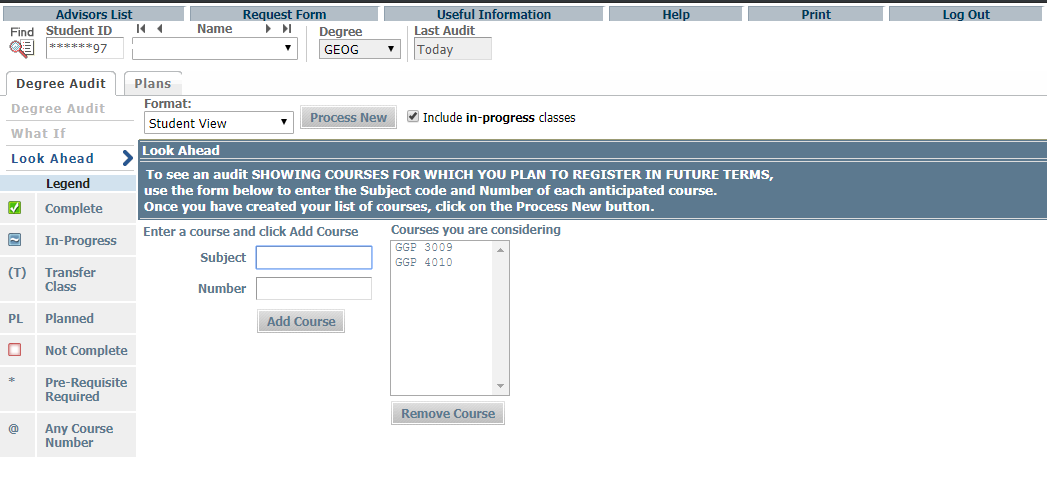 2.
Click here to process
Chosen Courses will shown in here
Enter course code directly in here and press ‘Add’
1.
You can remove chosen course here
Look Ahead
"Look Ahead" feature includes planned, unregistered courses in the audit
22
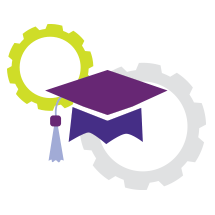 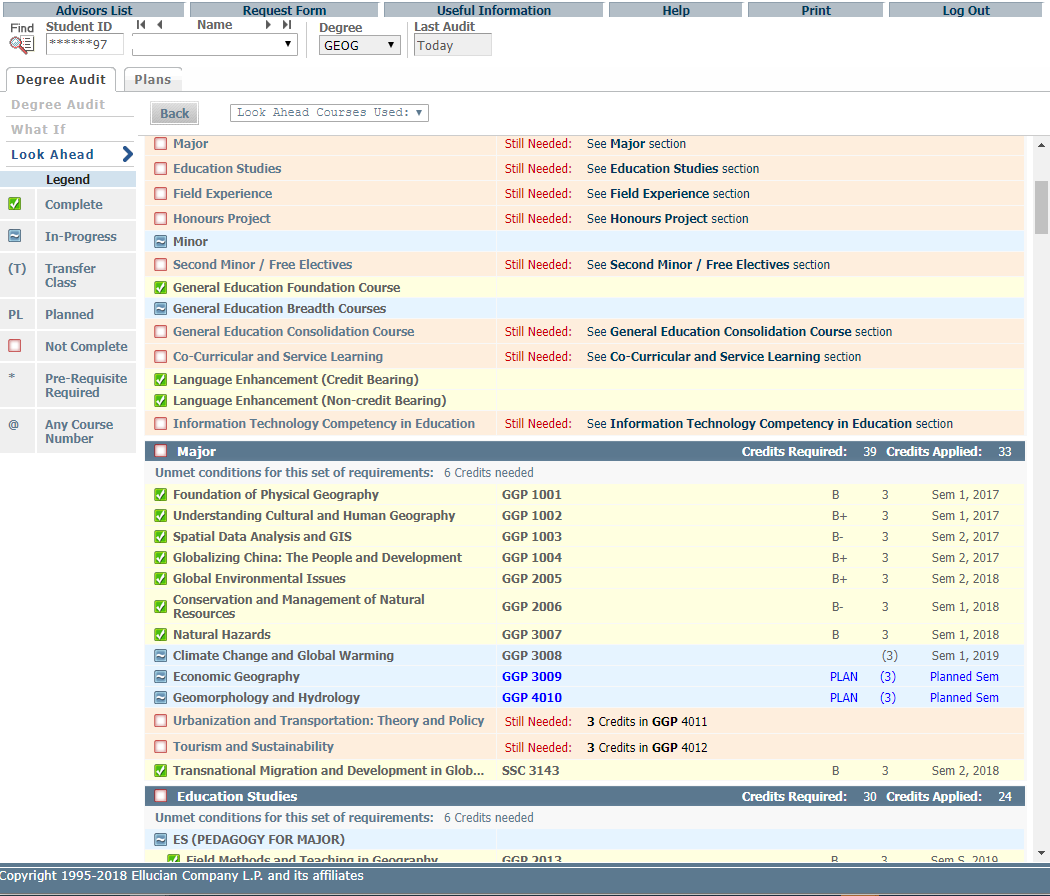 Planned courses will be shown in BLUE under the chosen semester
23
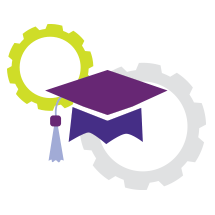 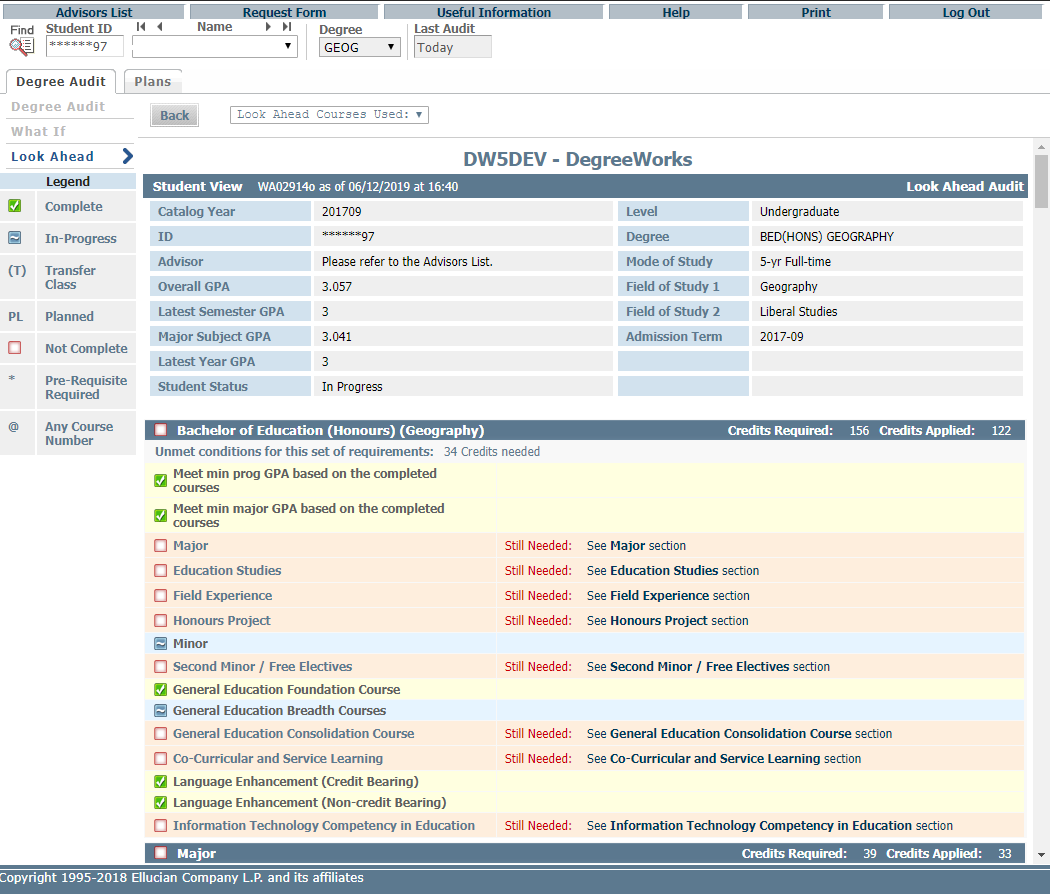 !!!!
Look Ahead
Look Ahead audits are not stored in the database
Results can only be saved by printing
Once you leave the page, the audit cannot be recalled
24
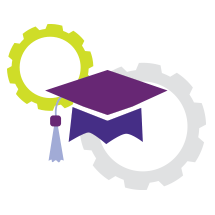 Student Educational Planner (SEP)
Why is having a study plan important?
Learning tool: 
 Helps students understand program requirements and how to meet graduation criteria
 Self-evaluation tool: 
 Allows students to estimate course load and balance it with other commitments
 Road map to success: 
 Provides clear direction for completing academic programs
25
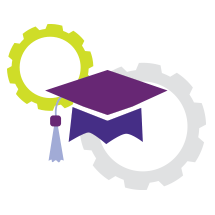 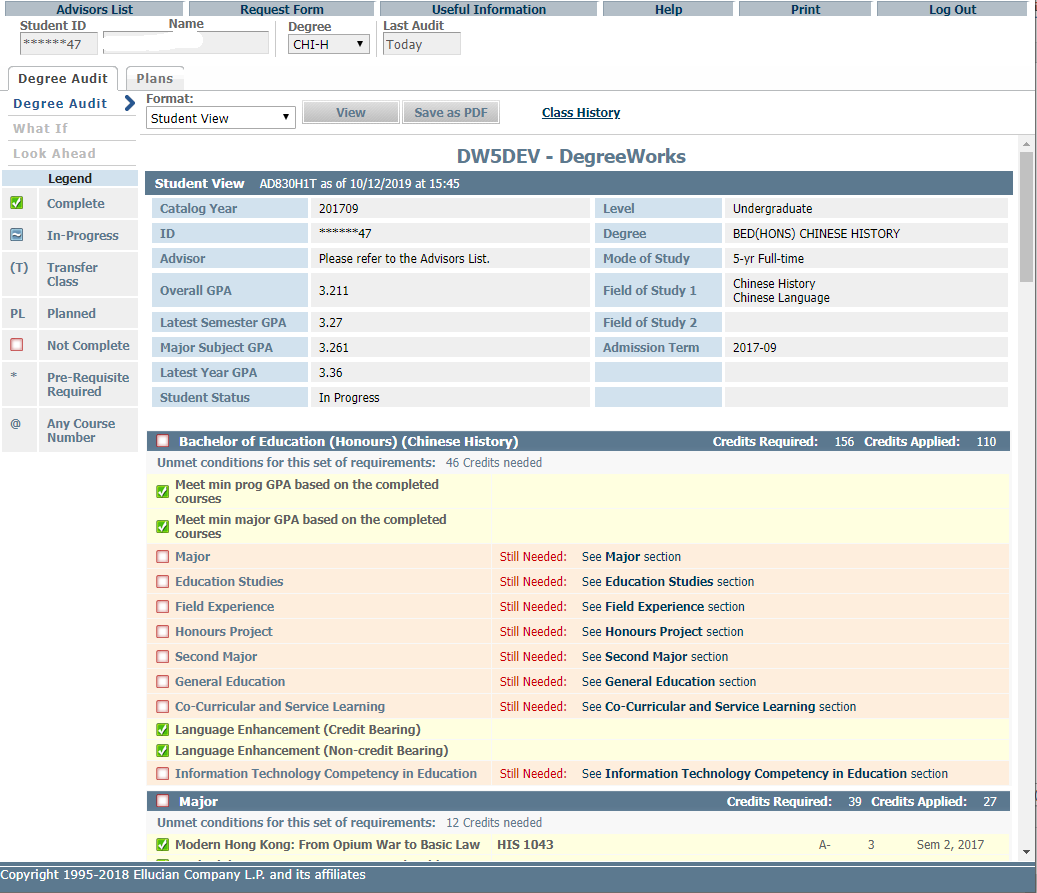 Edit View
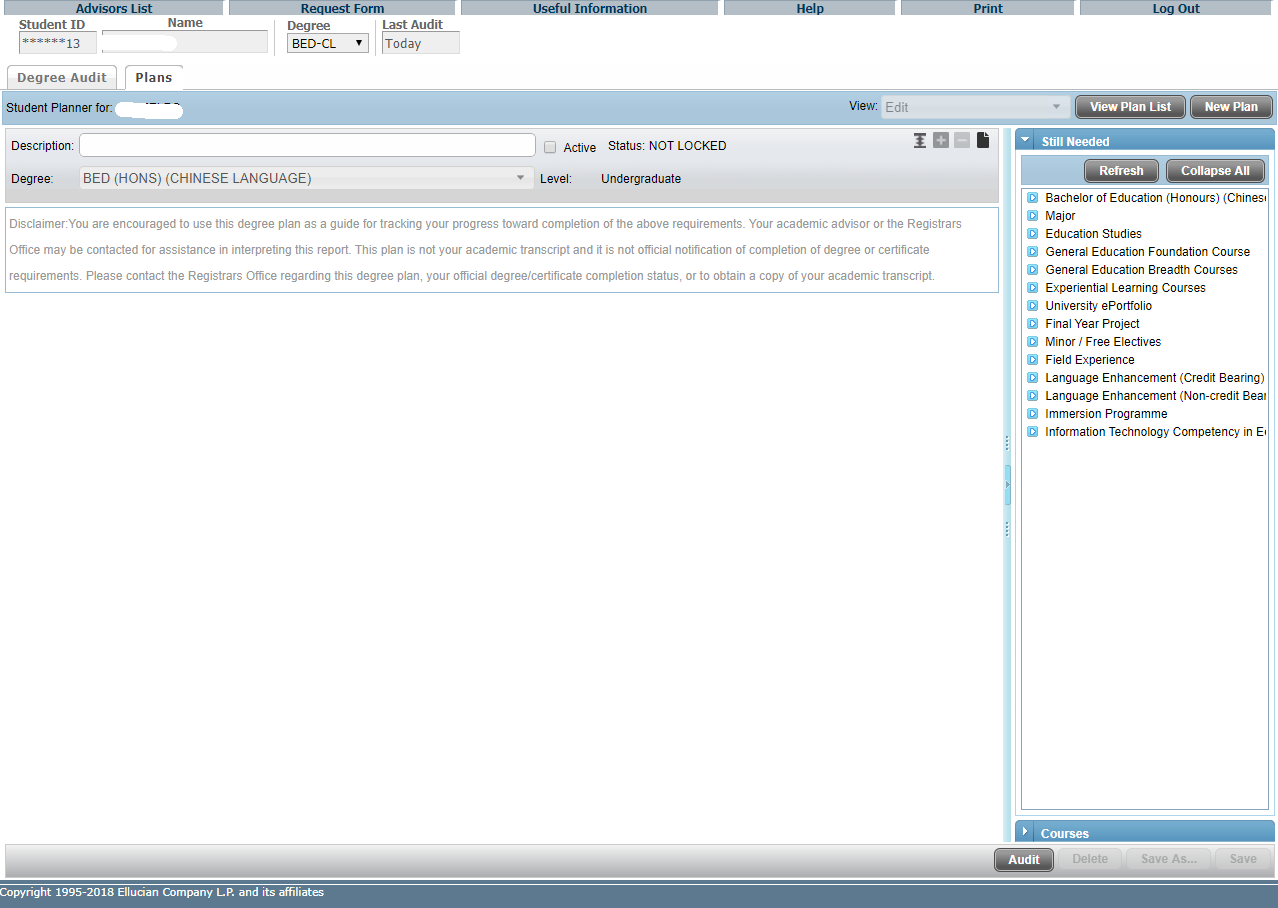 Edit View is the default view to show all your saved study plans
Click ‘Plans’ to access the Student Educational Planner (SEP)
under Student View
Click “View Plan List” if more than one plan is saved
26
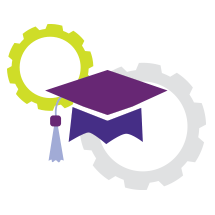 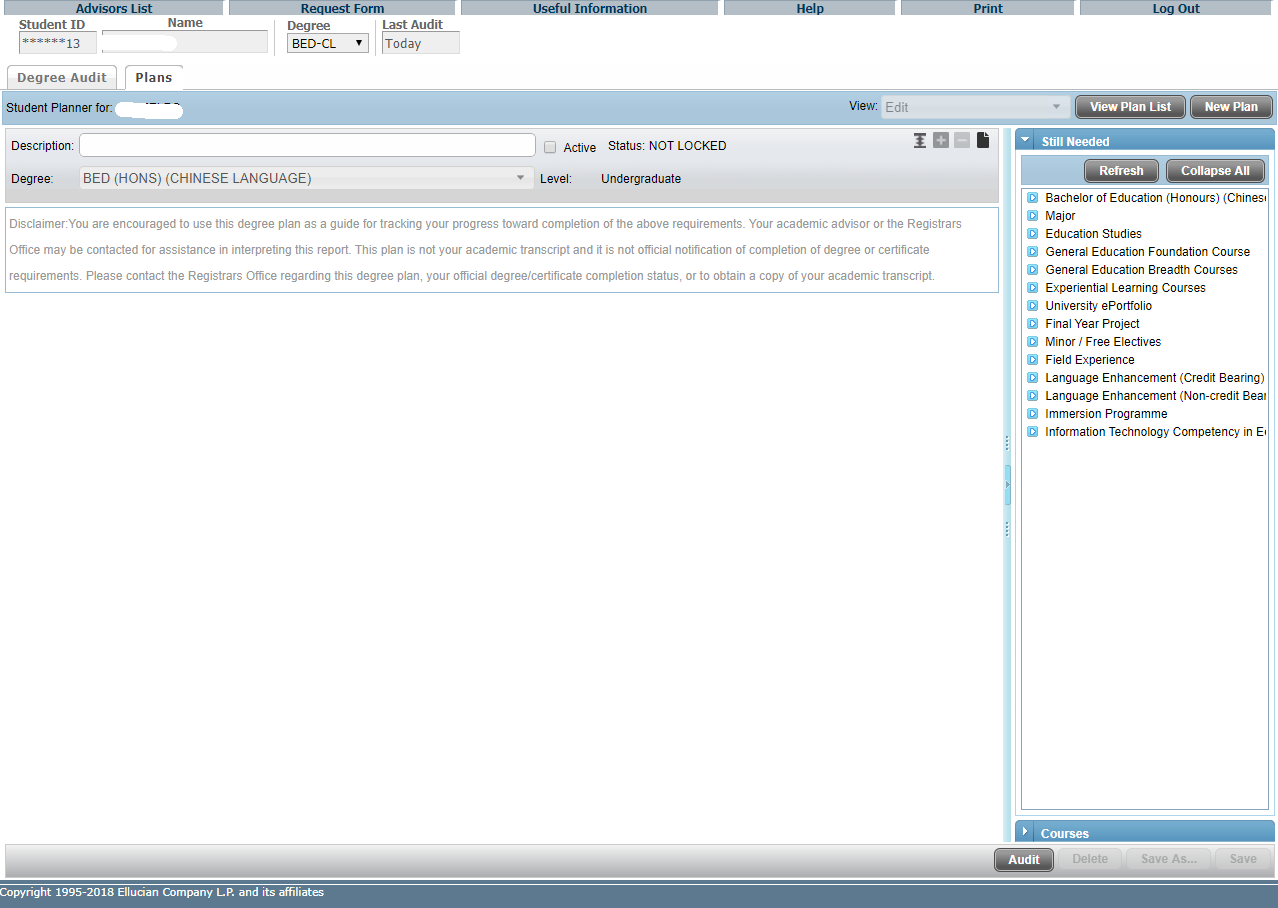 The inventory list is expandable, and the drag-and-drop function for course selection can facilitate students to create plans.
The “Courses” view provides a Catalog inventory listing
The ‘Still Needed’ view provides course information from the student audit
27
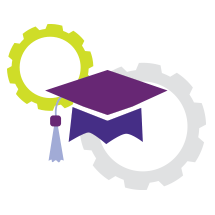 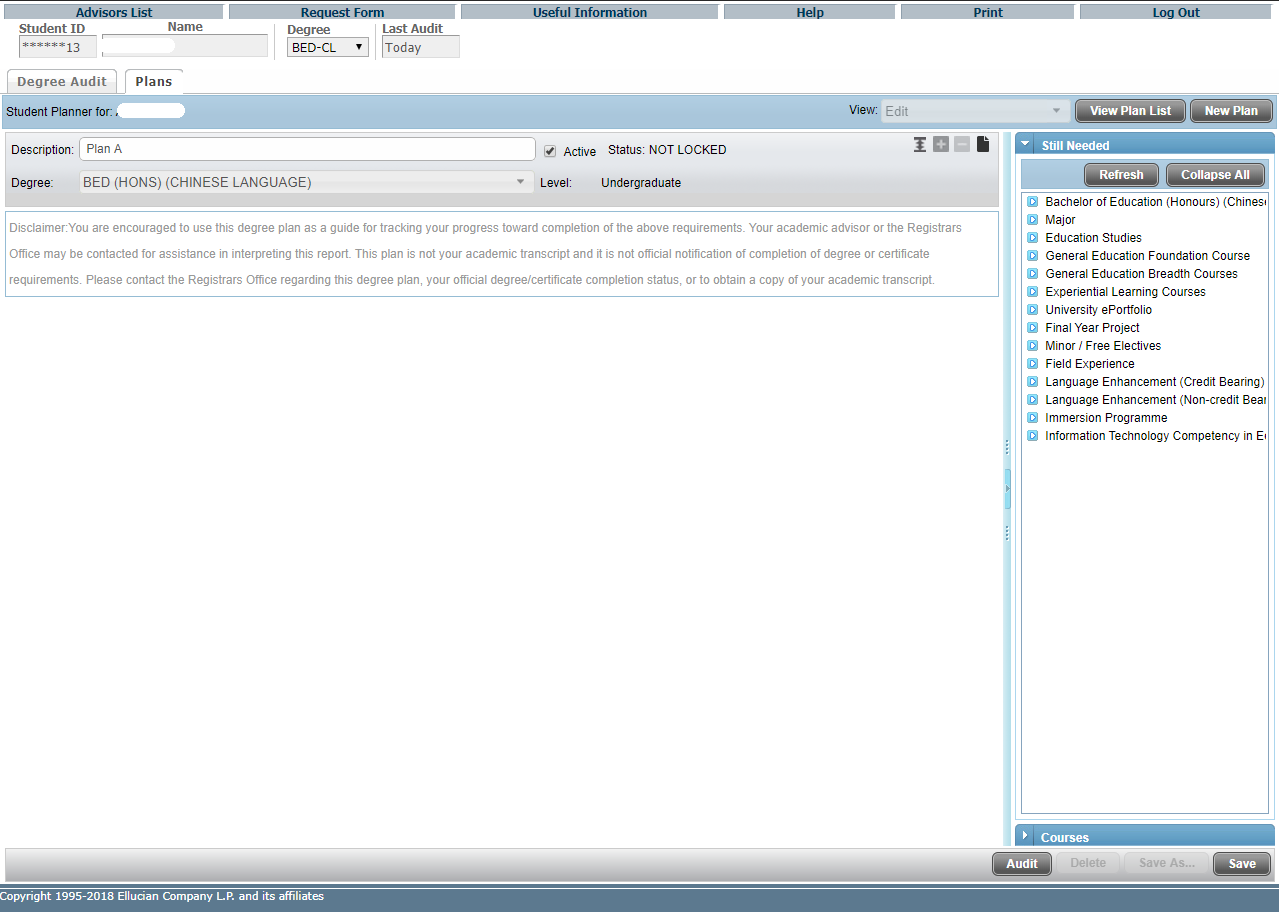 1.
3.
2.
Each student can have numerous plans but ONLY ONE Active Plan, click here to make your plan ‘Active’. Old/outdated plans should not be marked active.
To create a plan, you are required to type the name, e.g. Plan A, in the description.
Click ‘New Plan’ to make a plan after viewing your saved one(s)
Plan
Students can save their study plan as ‘Active’ to submit for advising meetings.
28
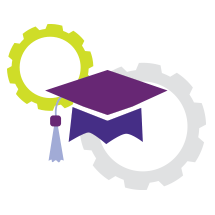 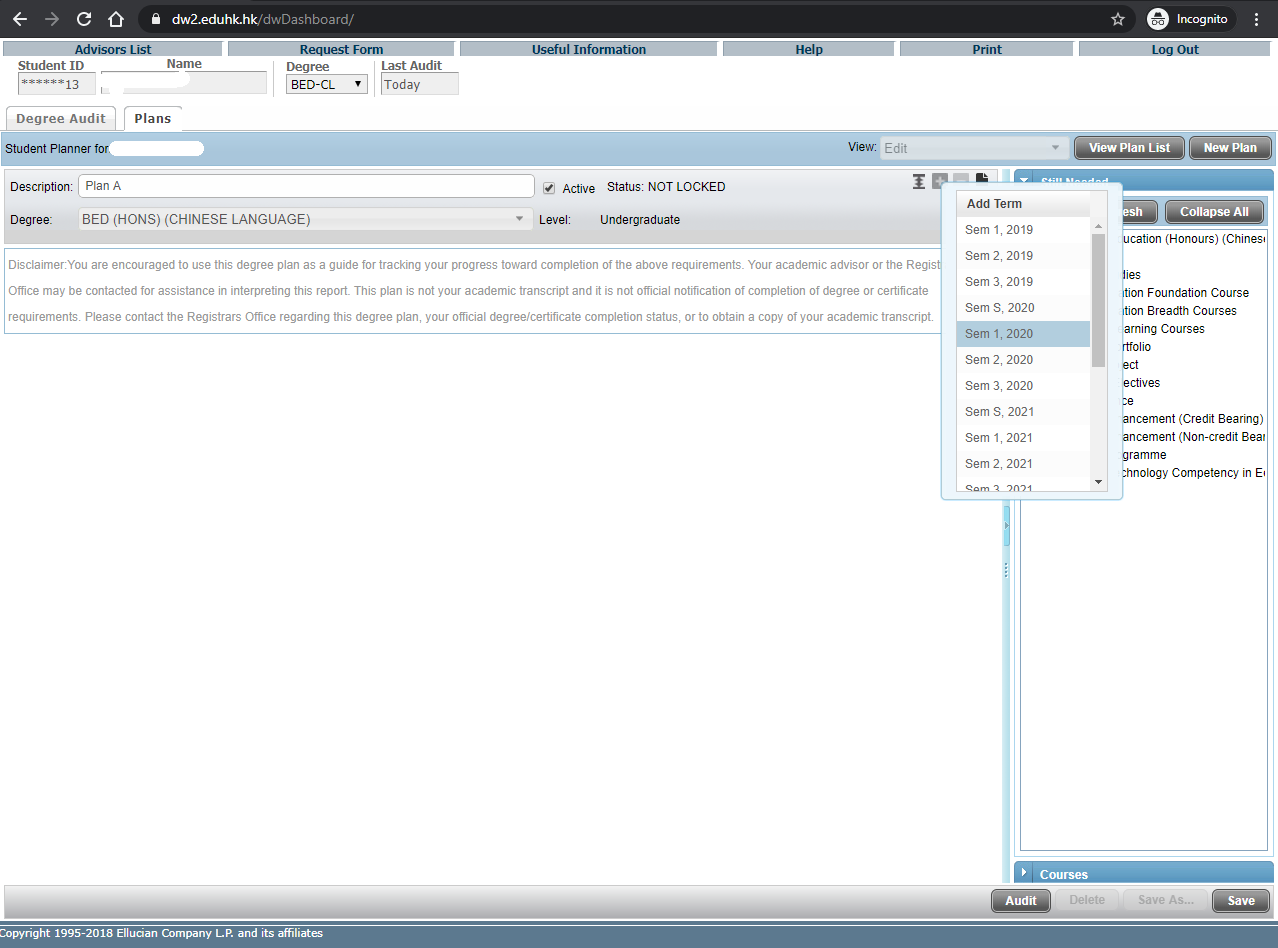 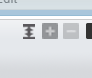 1.
Click here to add or delete the semester for your SEP
2.
Pick the semester for insert/delete
Plan
29
You can enter the course code directly by clicking here
Courses under ‘Still Needed’ or ‘Courses’ panel can be Drag-and-Drop into the designated semester
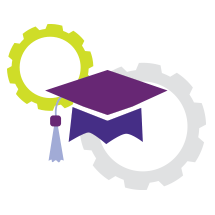 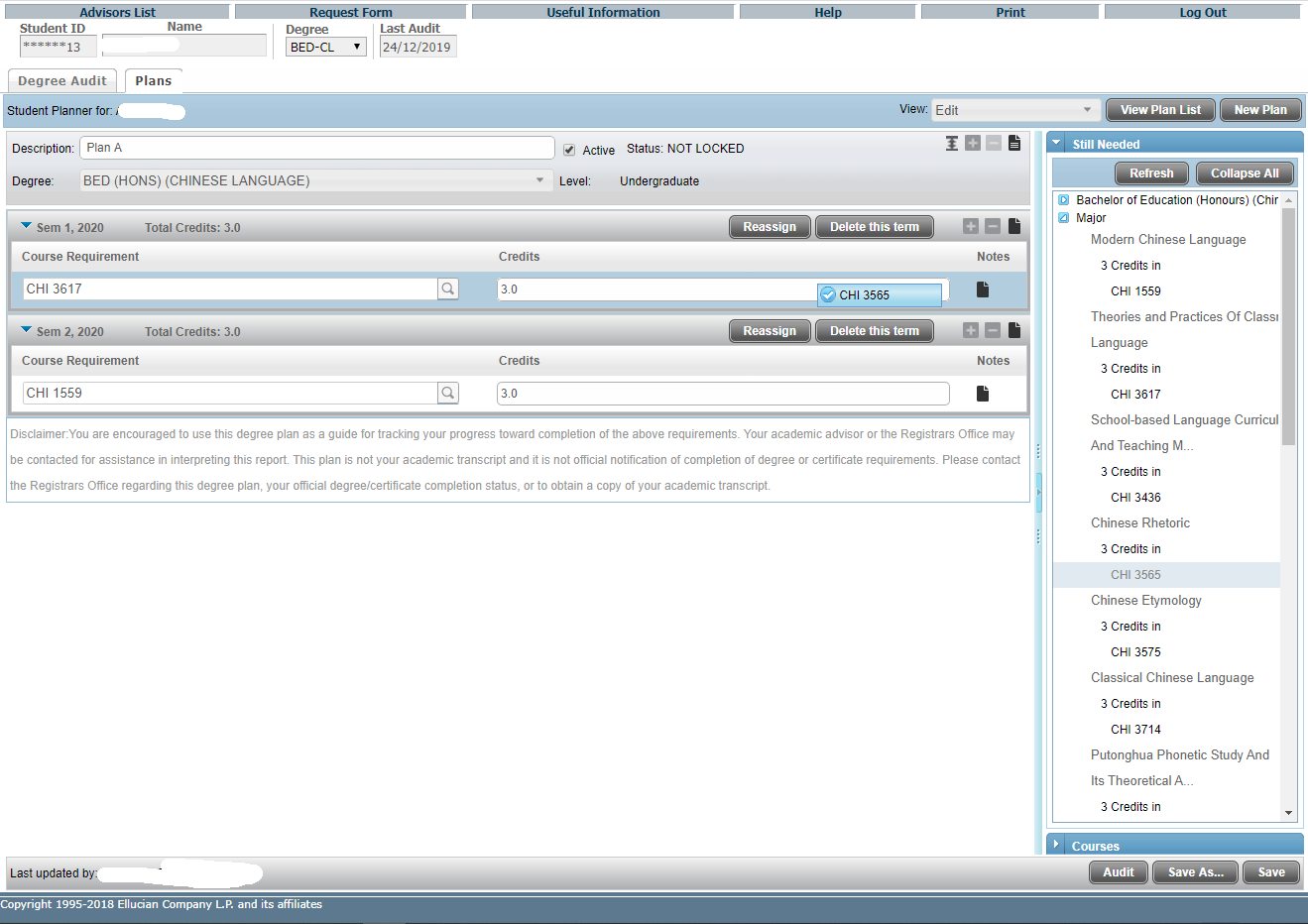 1.
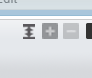 2.
Plan
30
You can reassign all selected courses to another semester;
                or
Delete the whole semester.
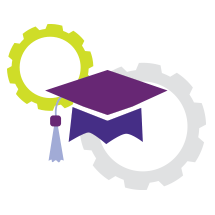 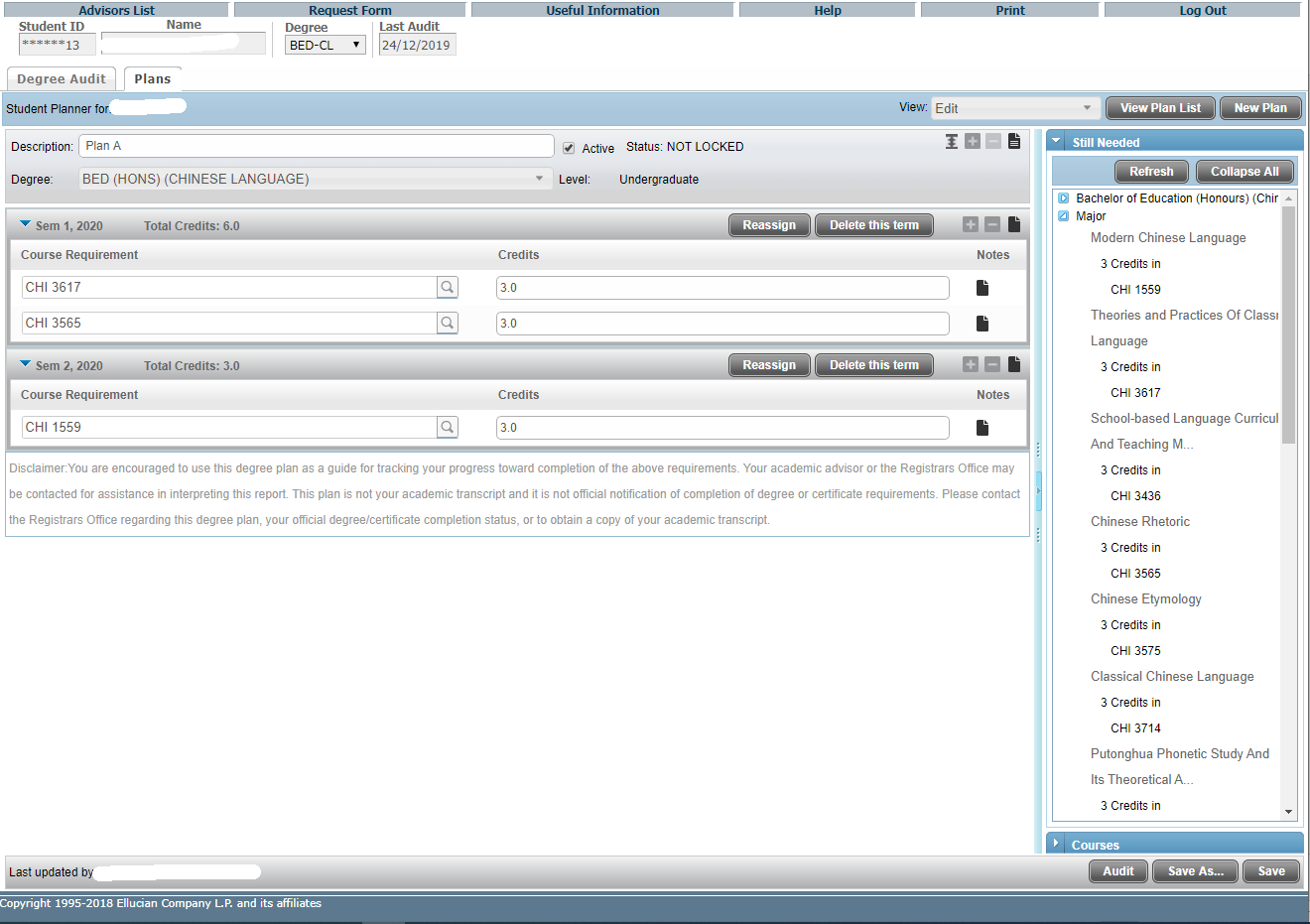 Once inserted, the selected courses will be shown in the designated semester.
Plan
31
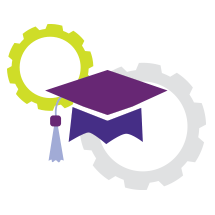 Click “Reassign” button to edit
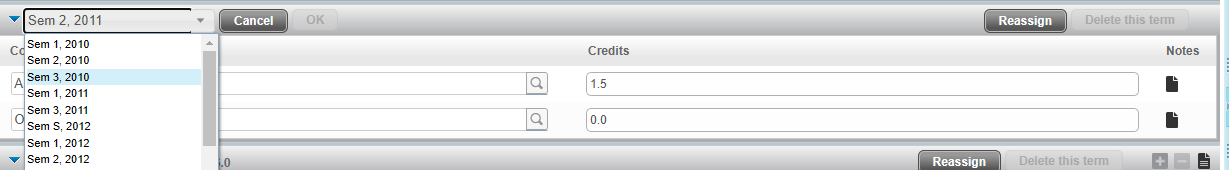 Plan
32
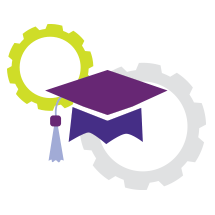 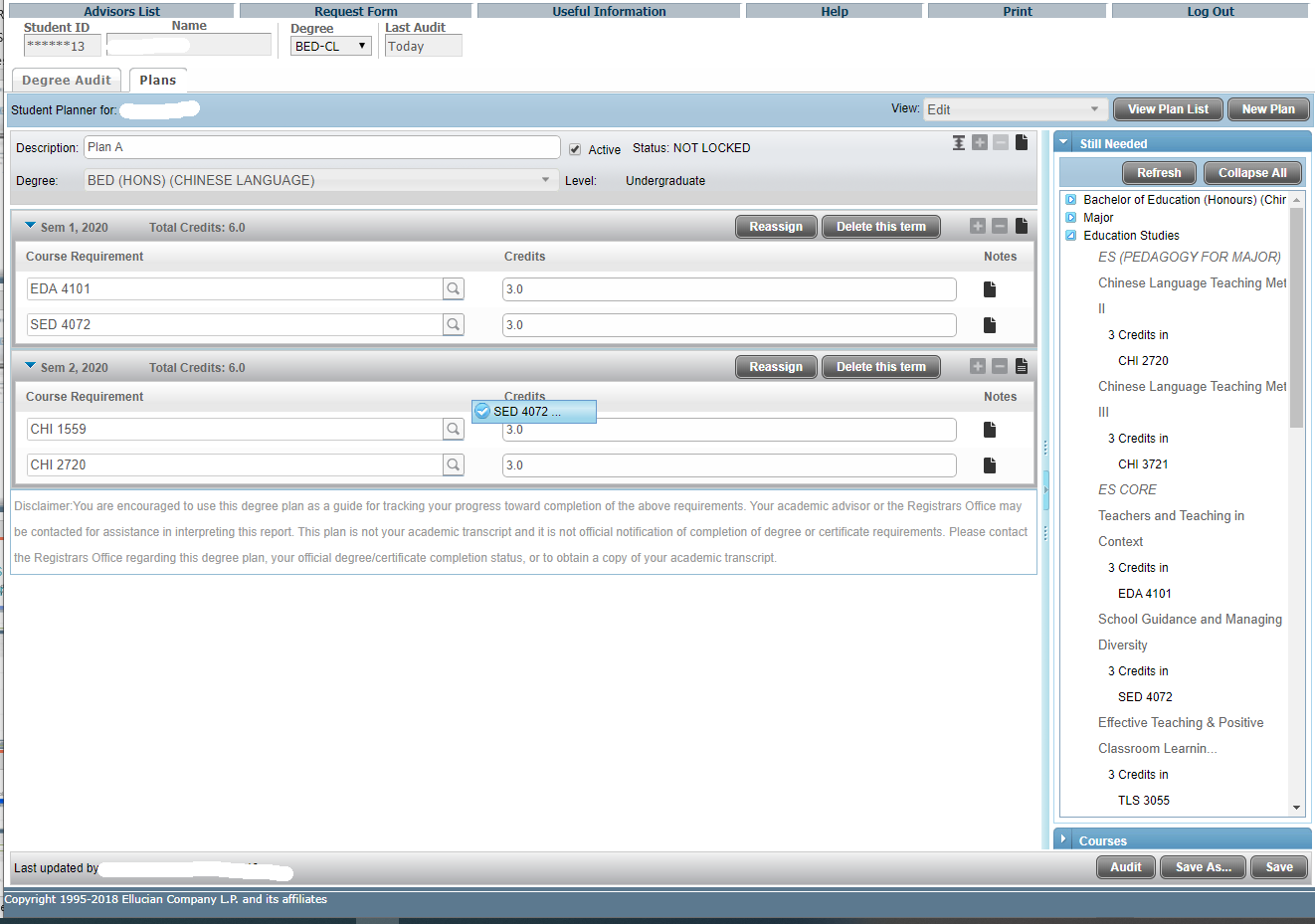 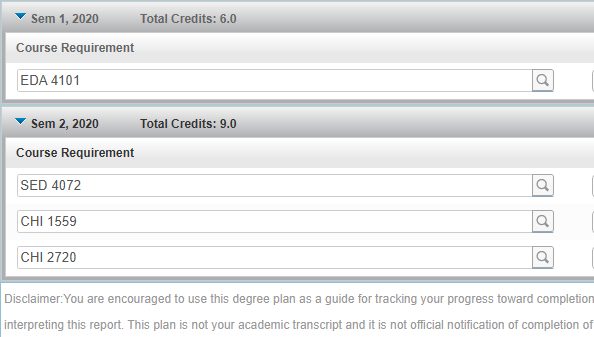 Drag the course from Sem 1, 2020 to Sem 2, 2020
Press ‘Save’ for an existing plan or ‘Save As’ for a different plan
33
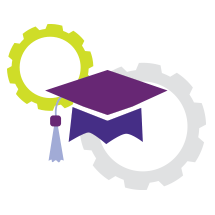 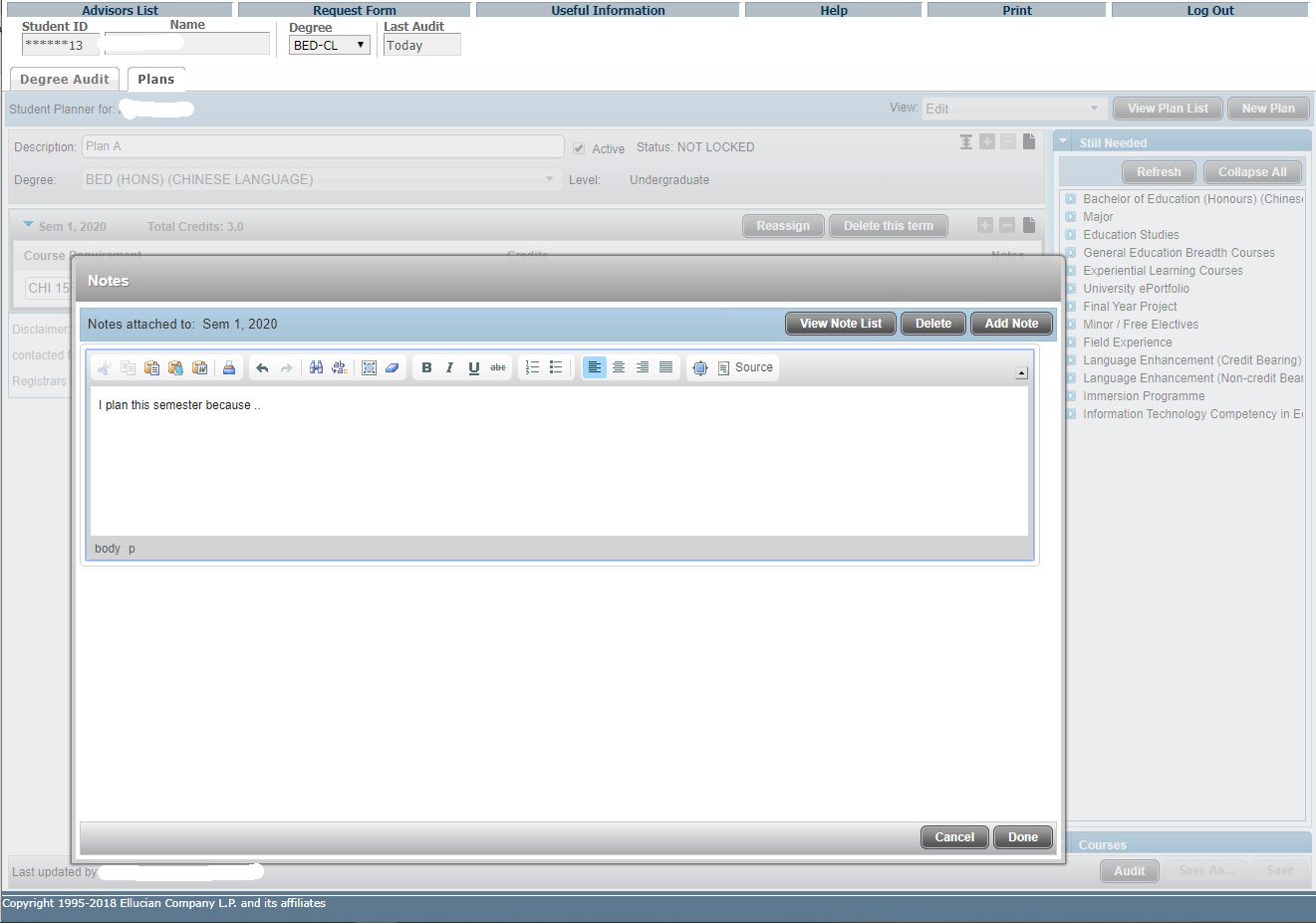 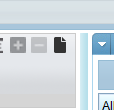 1.
2.
Click here to enter the Plan-level note 
(in ENGLISH only) 
or leave messages to your advisor when reviewing your plan.
3.
Click ‘Done’ to save
Plan
34
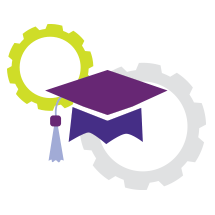 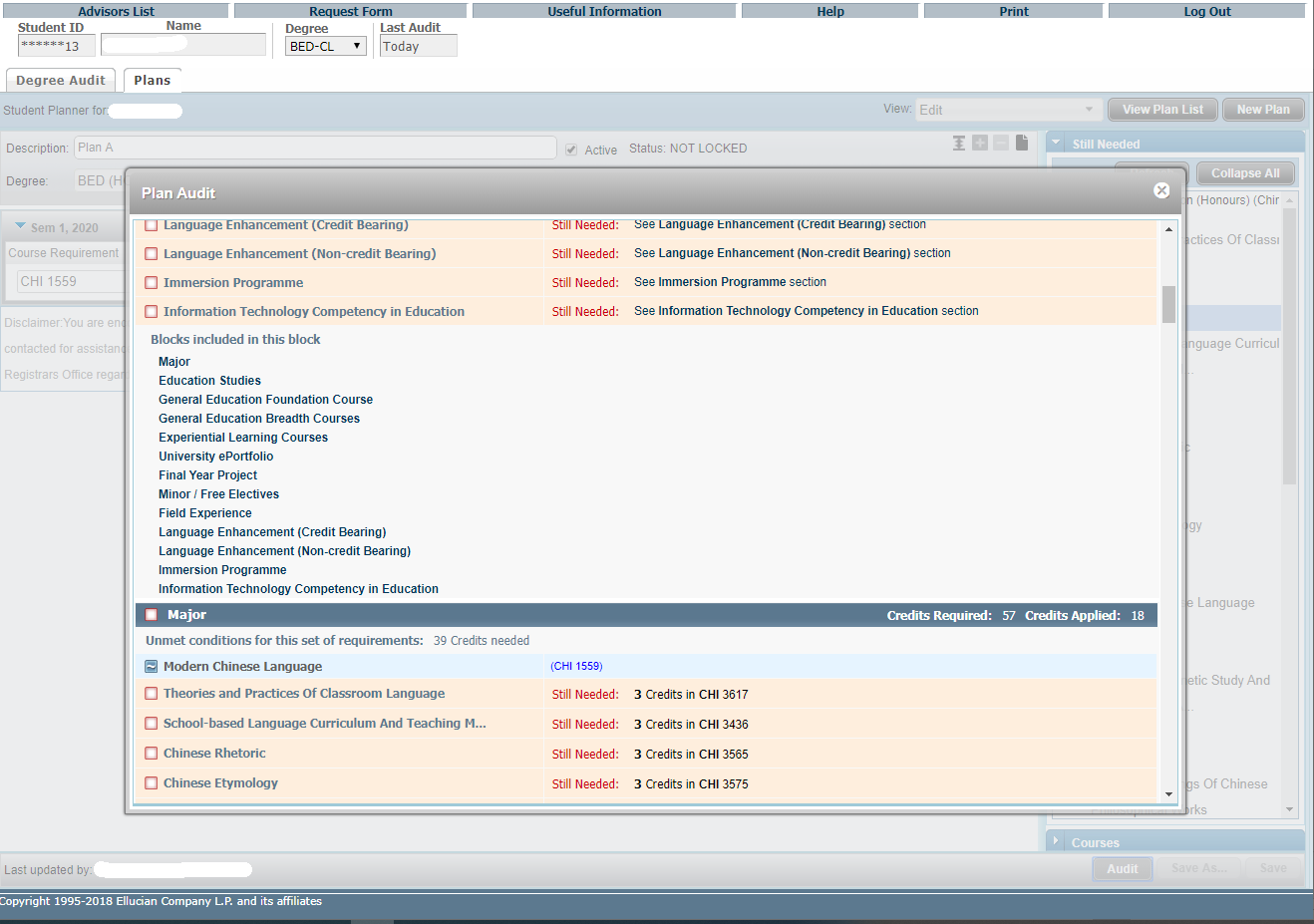 2.
The planned requirements are highlighted
Click ‘Audit’ in Edit View to generate a Plan Audit, which will display all courses from the Plan in an advising worksheet in an embedded window.
1.
Plan
35
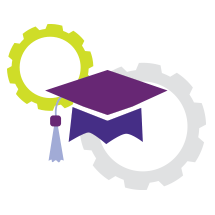 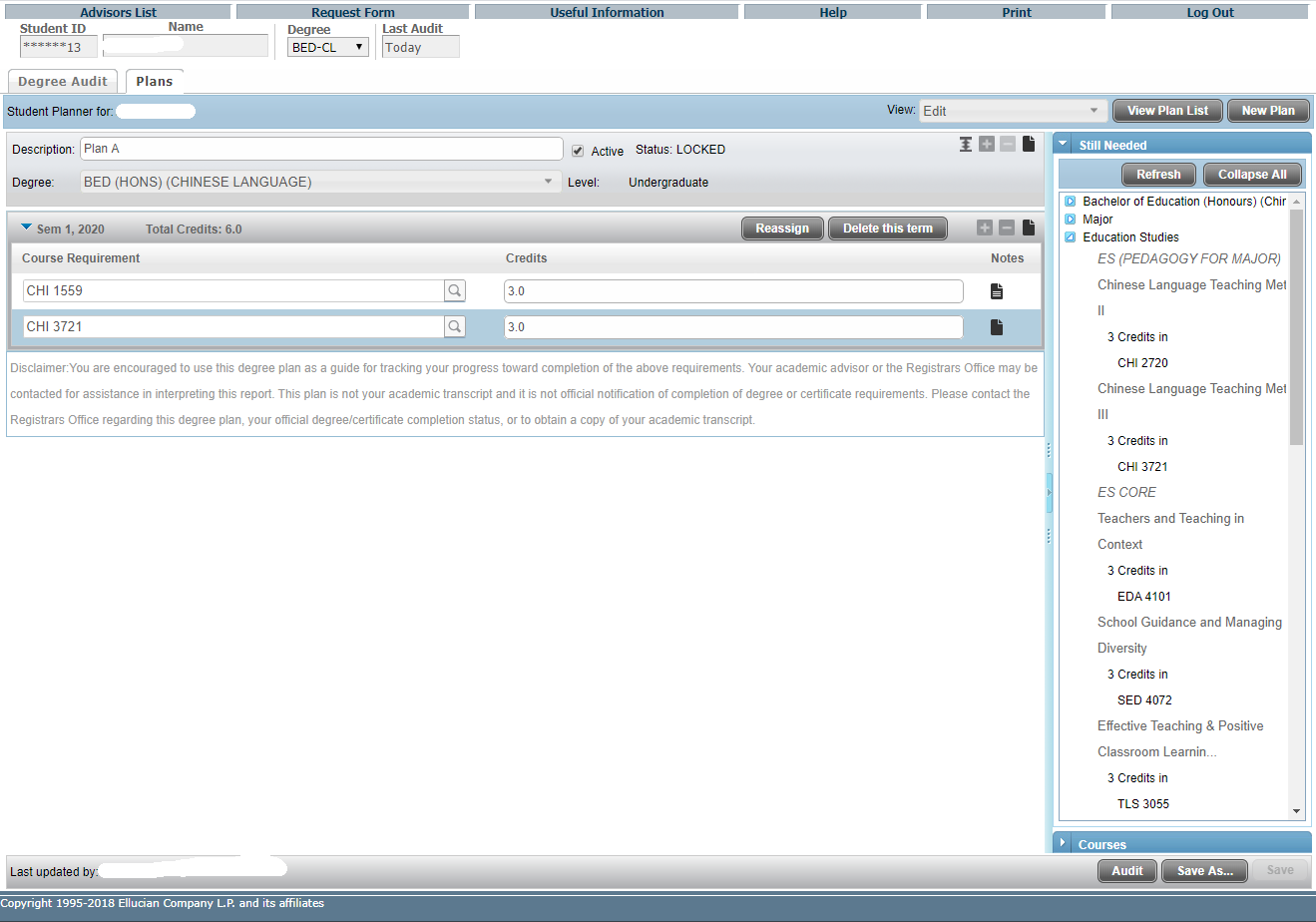 There is a ‘LOCKED’ key for advisors to prevent their advisees from making any changes to a plan that had been reviewed/discussed.
Students cannot make any modification to the ‘LOCKED’ plan but can recall and ‘Save As’ another plan for editing.
Plan
36
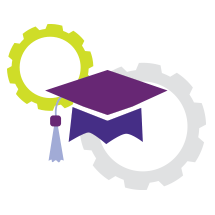 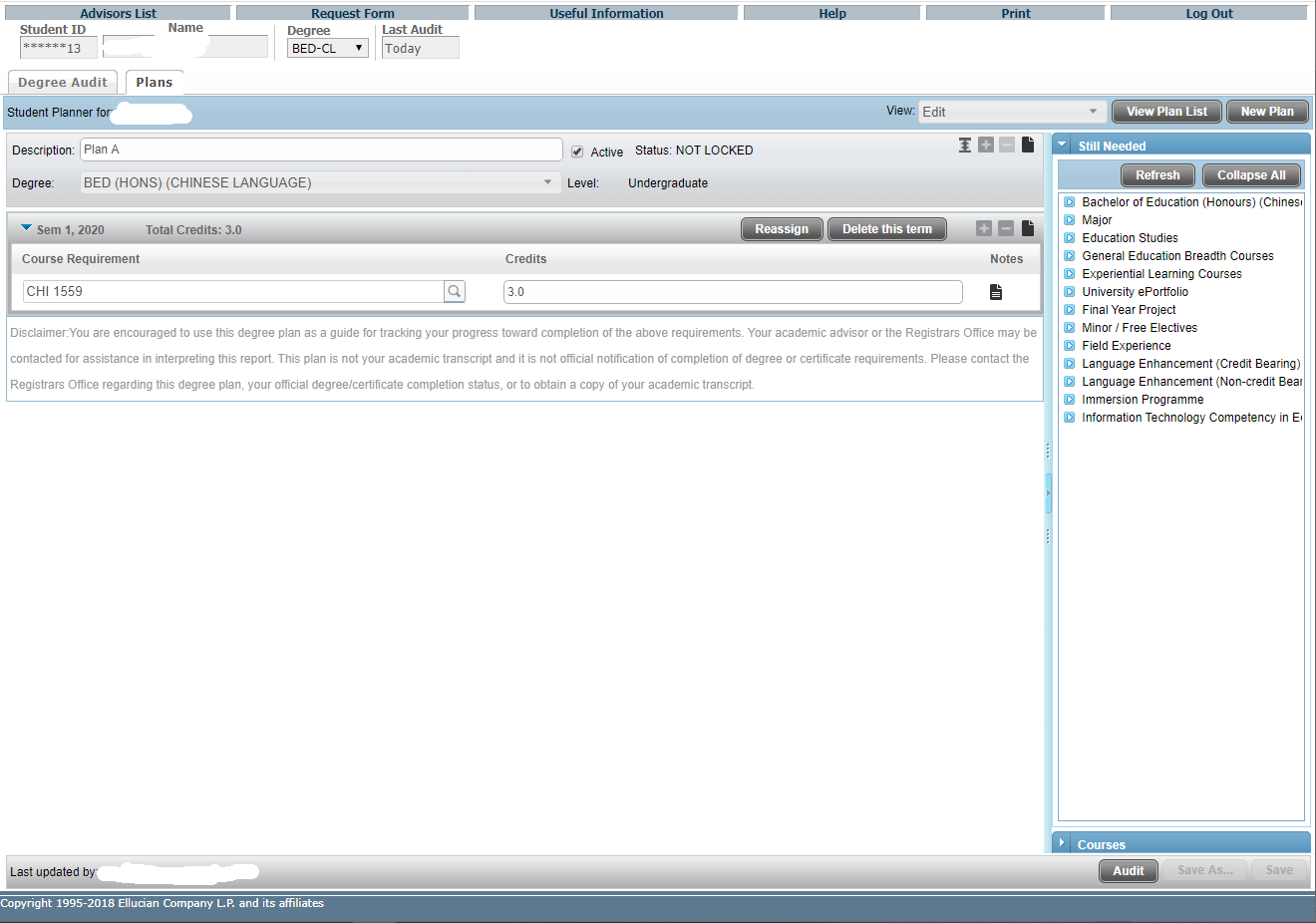 View All Plans
2.
Click “Delete” and “Yes” to confirm to permanently delete the plan.
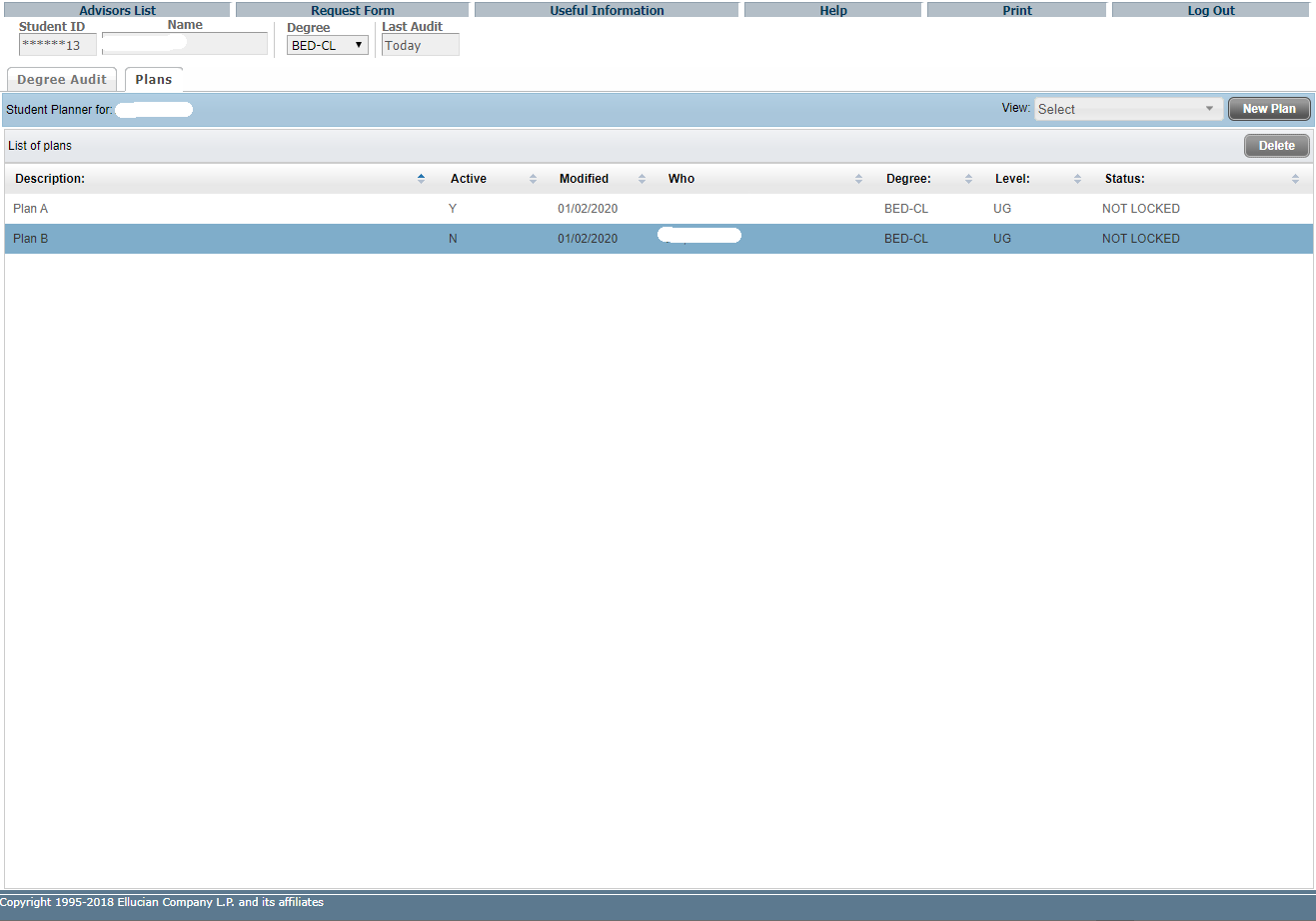 1.
To delete an un-used plan, click to select the plan.
View Plan List
Click “View Plan List” to view the full list of your plan(s) including ‘Active’.
37
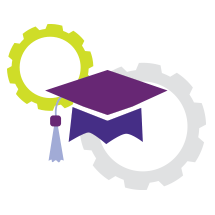 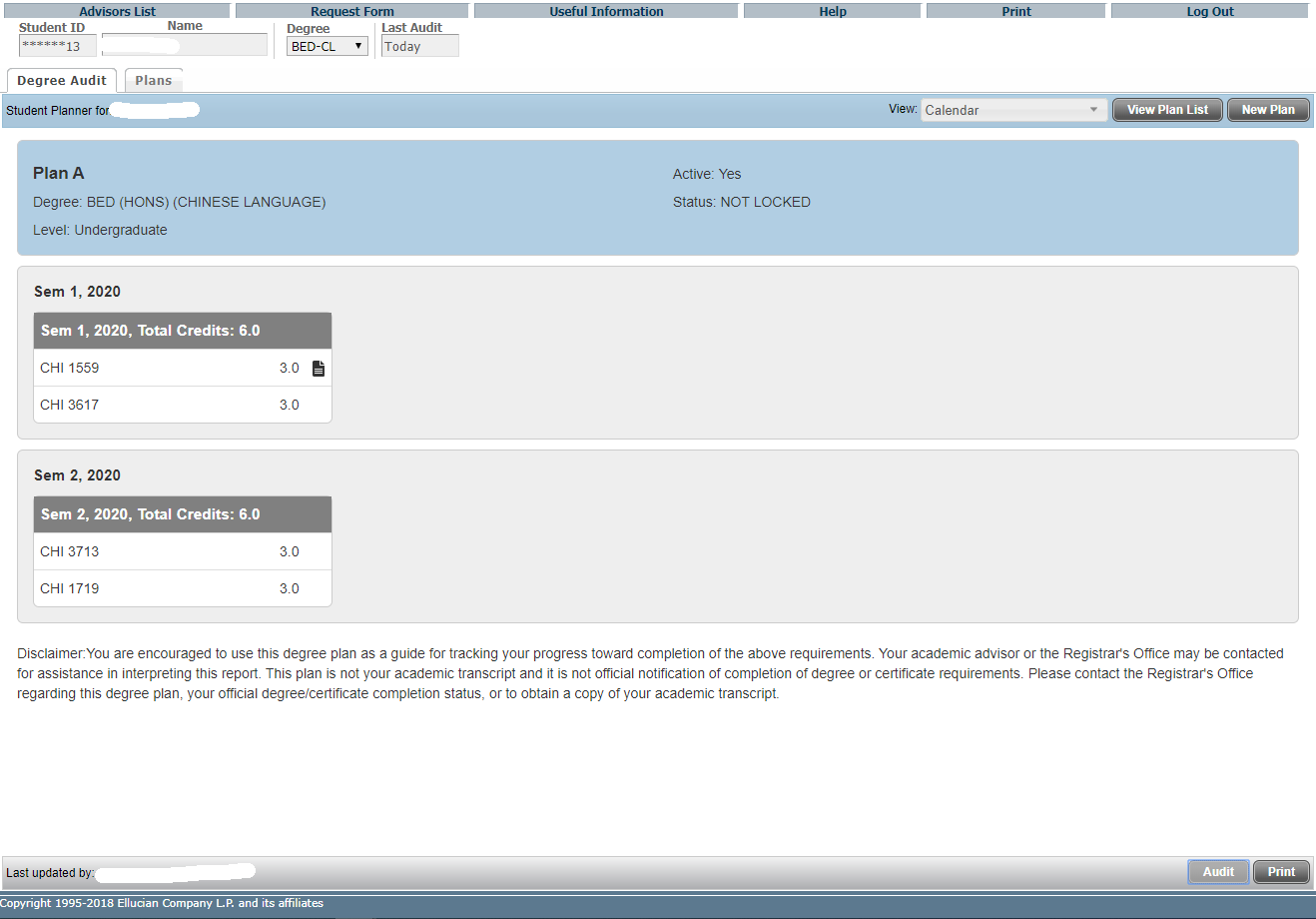 List View- Calendar
- Notes
Display study plan in calendar presentation that is suitable for printing.
(No editing is available in this view )
Calendar View
38
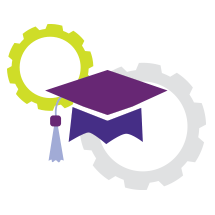 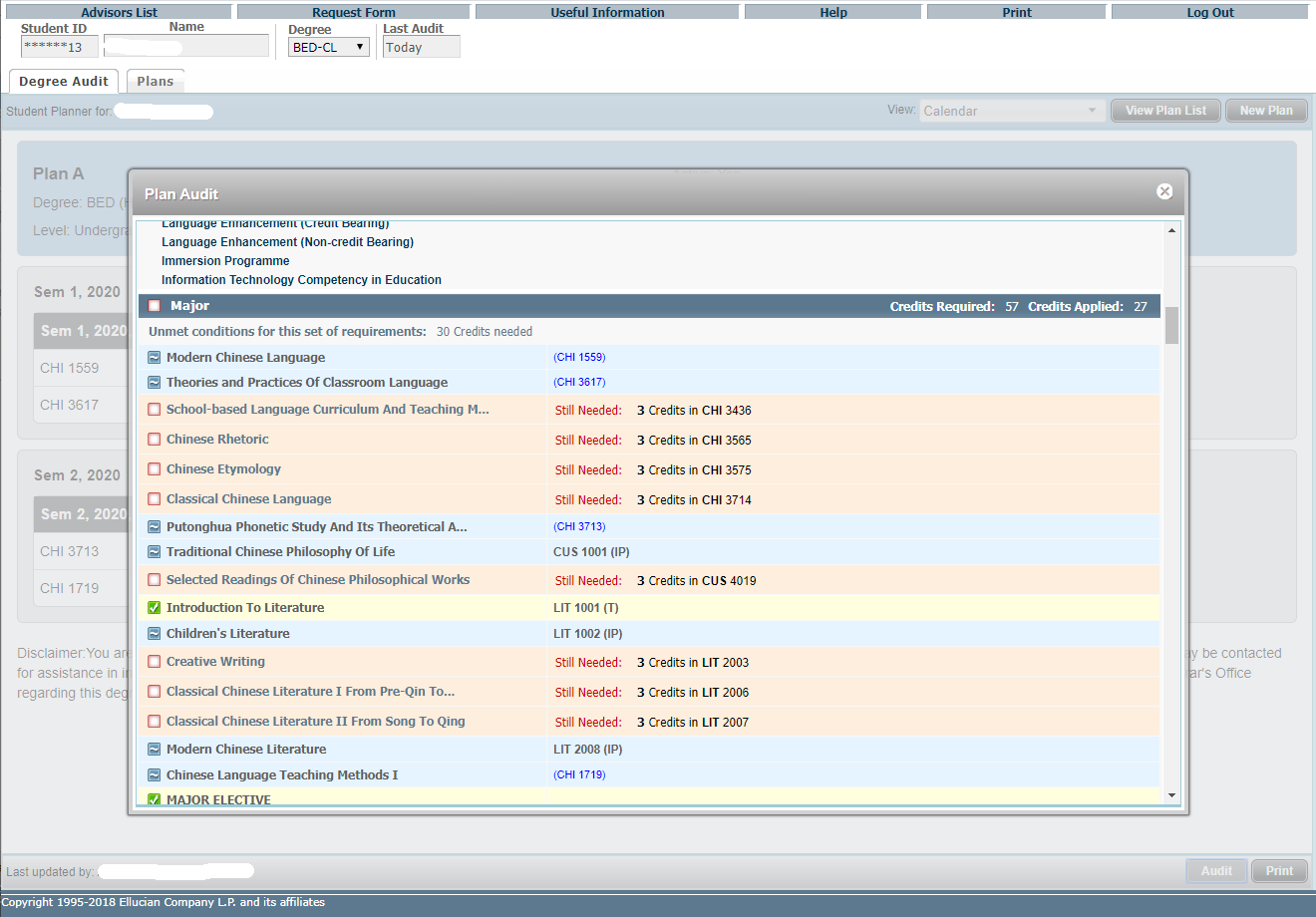 2.
Click ‘Audit’ in Calendar View to generate a Plan Audit, which will display all courses from the Plan in an advising worksheet in an embedded window.
1.
The planned requirements are highlighted
39
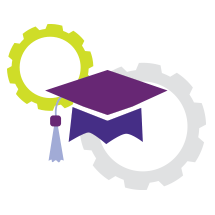 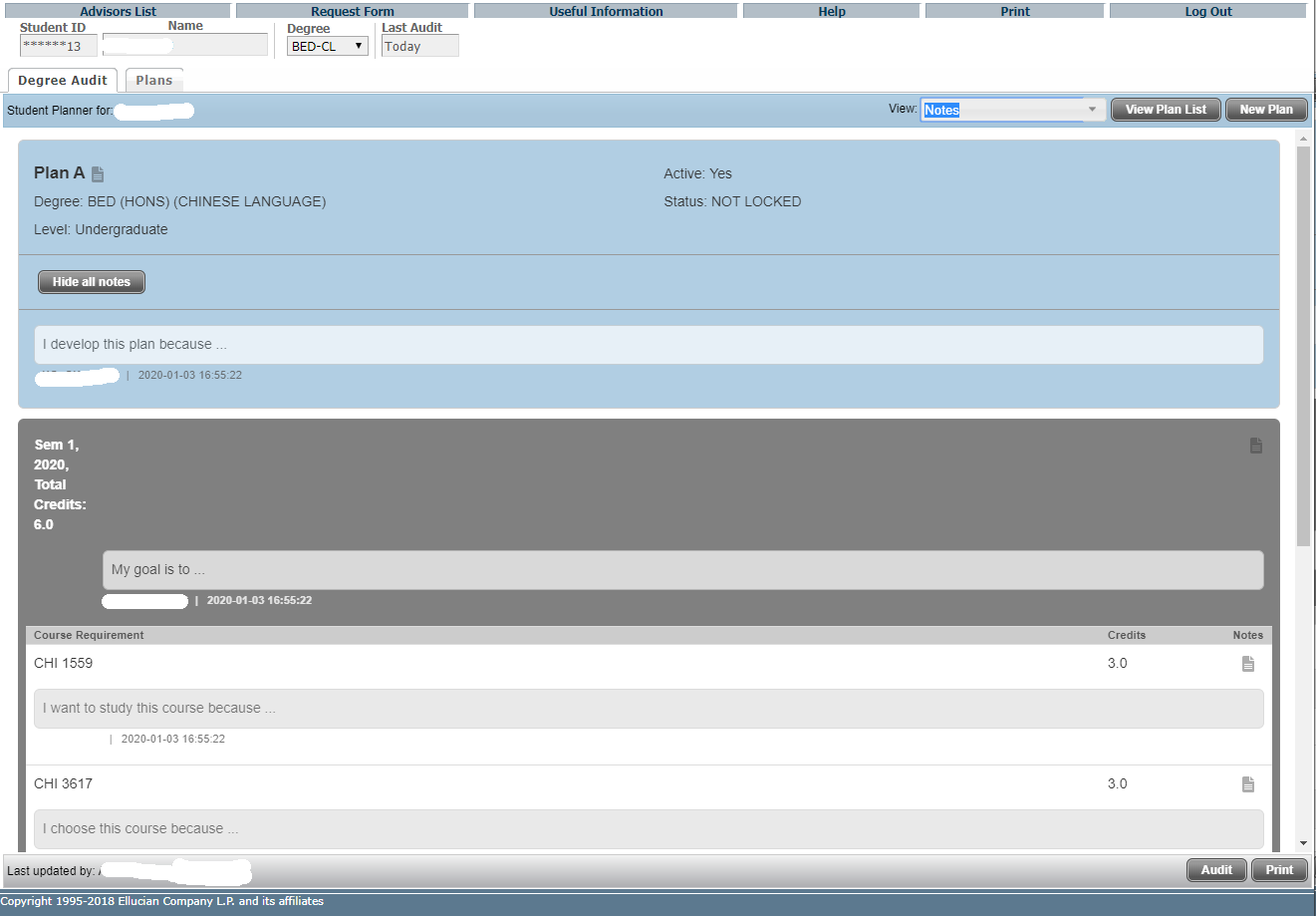 1.
Under the Expanded mode, all selected courses, semesters and notes display underneath the corresponding items and will be included when printing.  Click “Print” for printing.
The Notes view allows the user to view a plan in a comprehensive presentation that is suitable for printing.
 (Again, no editing of the plan is available in this view )
2.
Notes
40
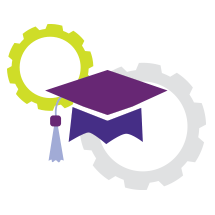 Notes
Calendar View
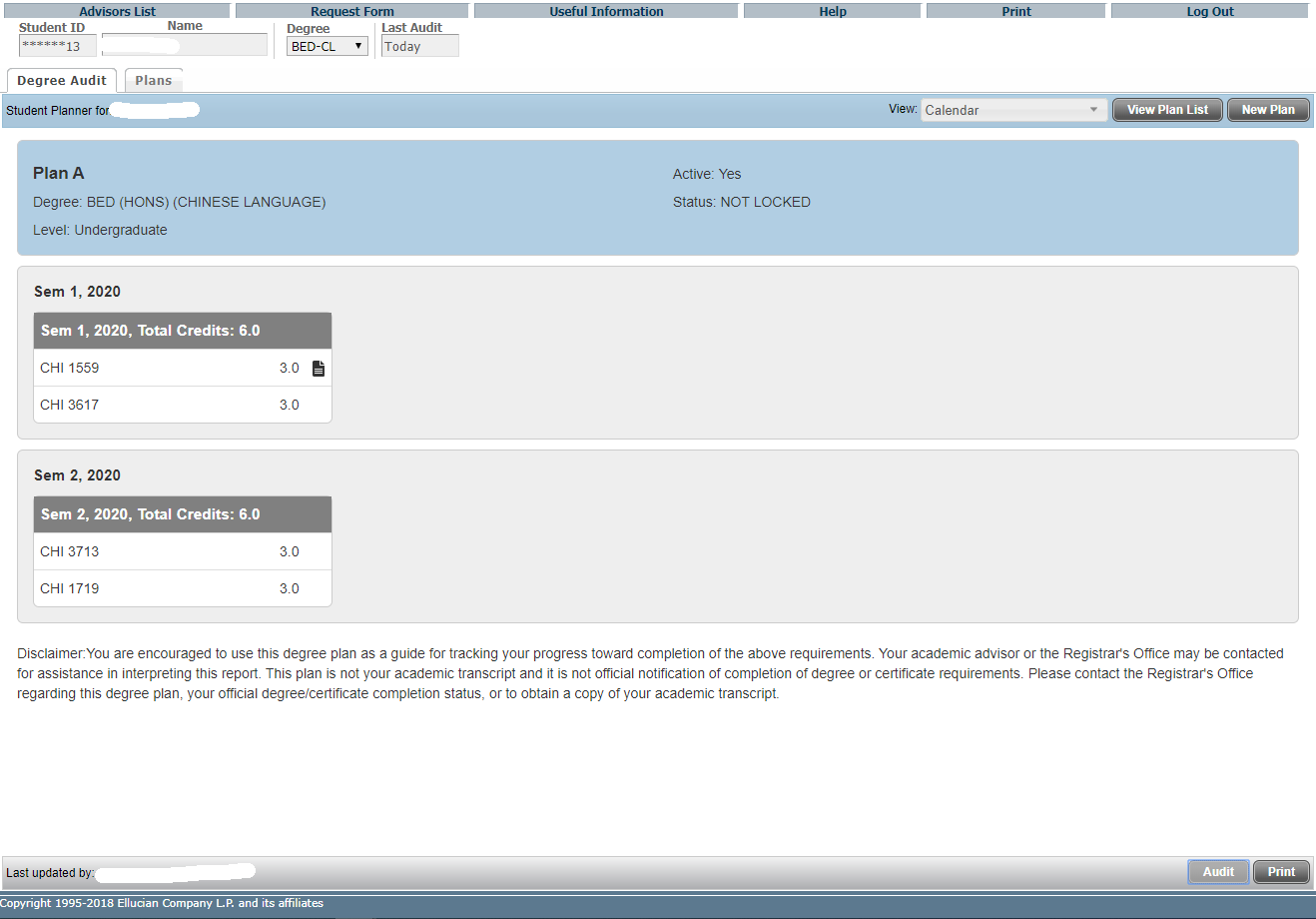 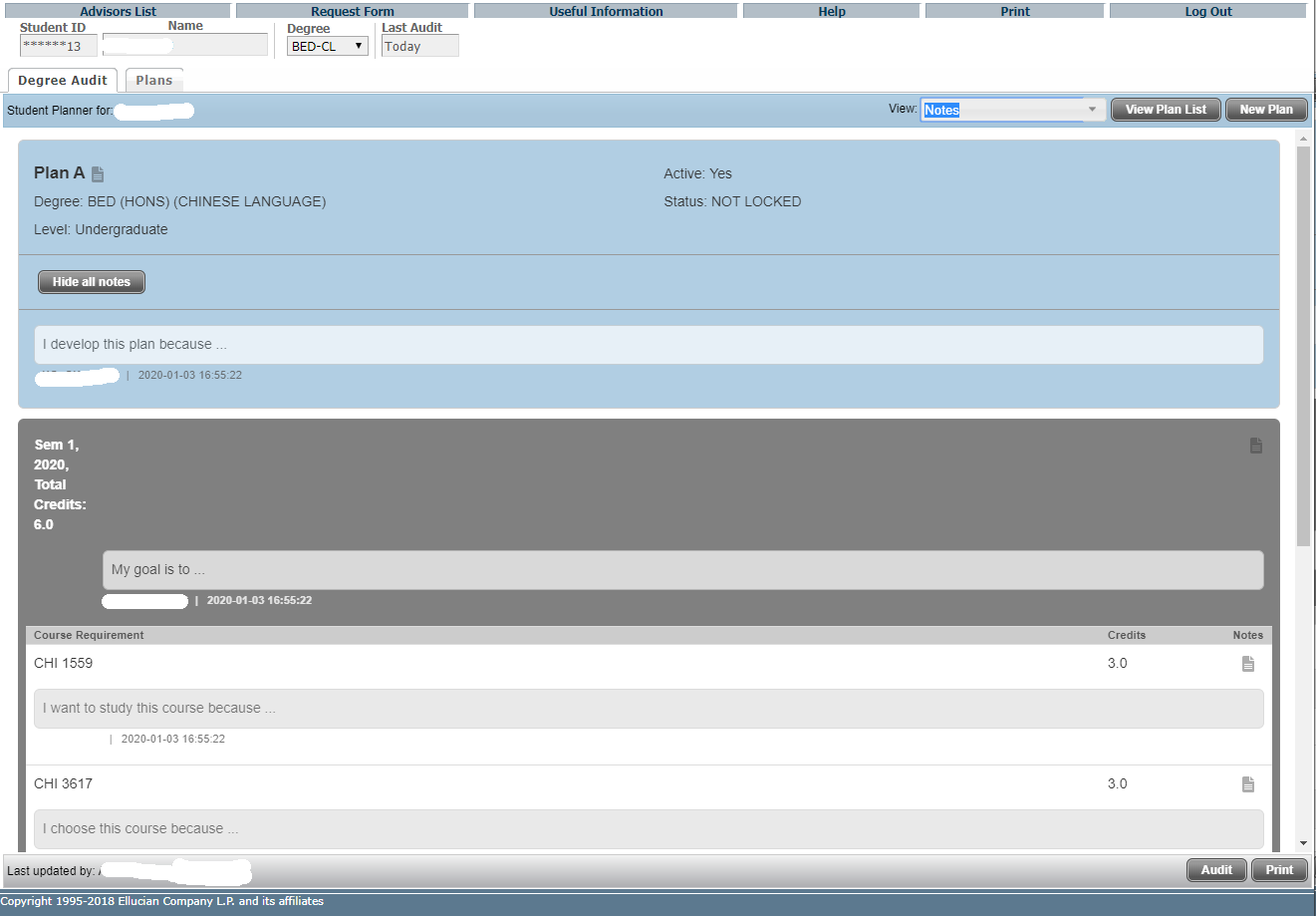 41
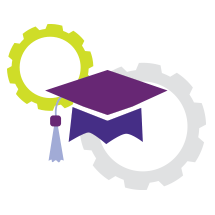 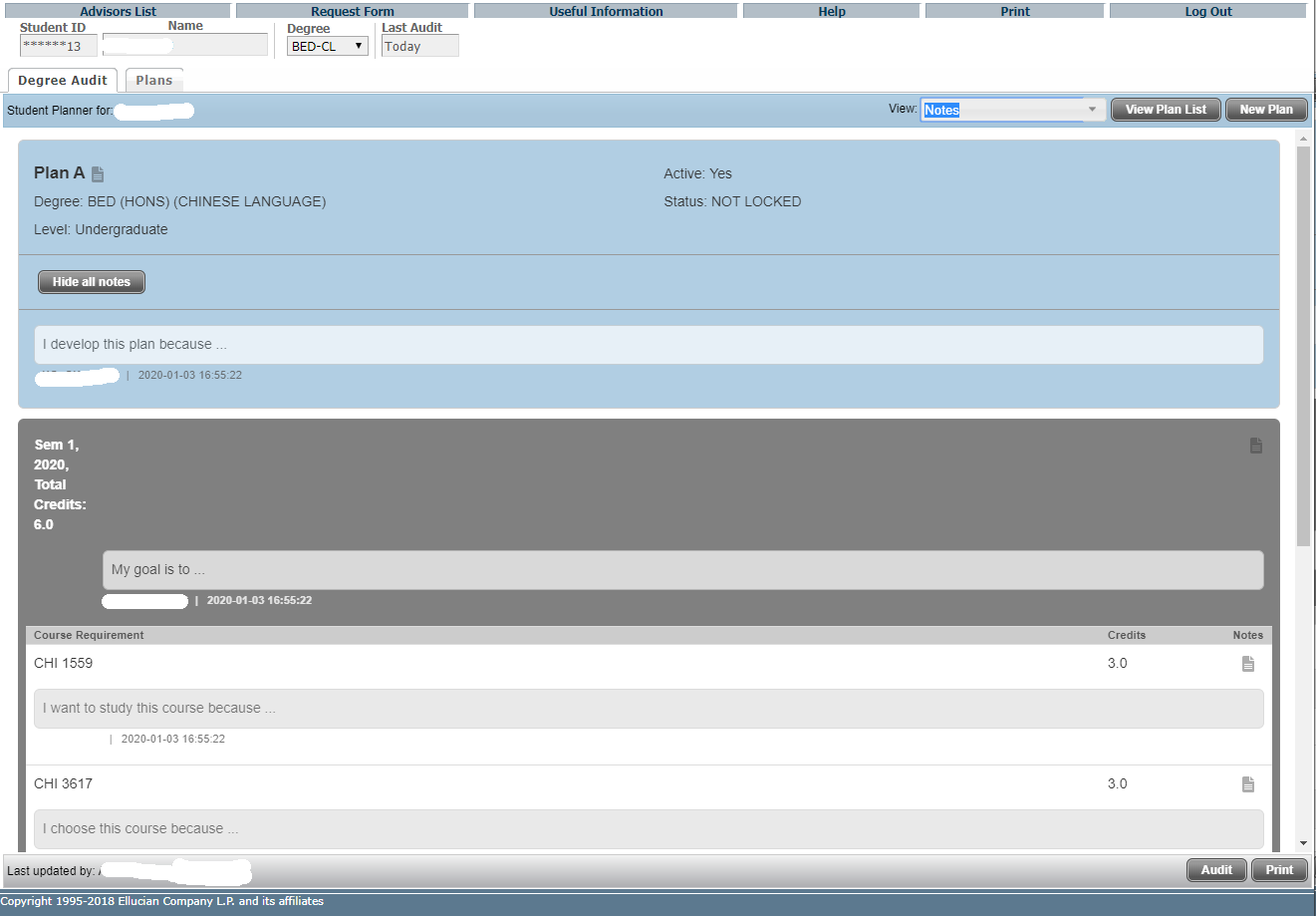 Click “Hide all notes” to enter Collapsed mode
Notes
42
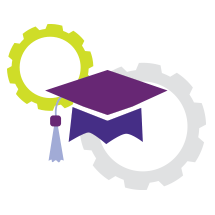 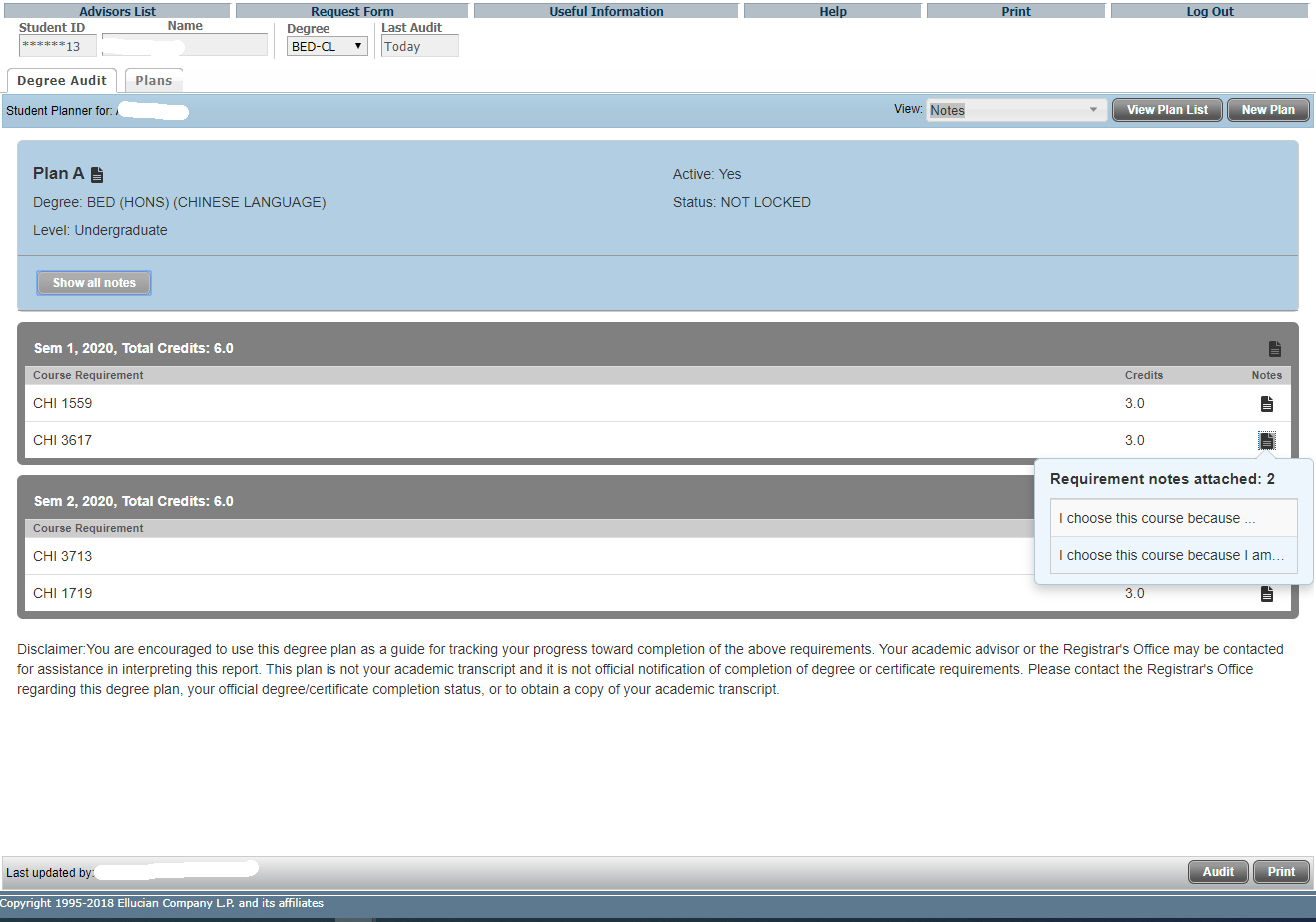 With the Collapsed mode, only a note icon will display with NO content will be included when printing.
Hover to show a note preview, and click on this icon to open the Notes window.
Notes
43
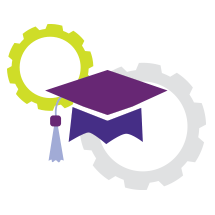 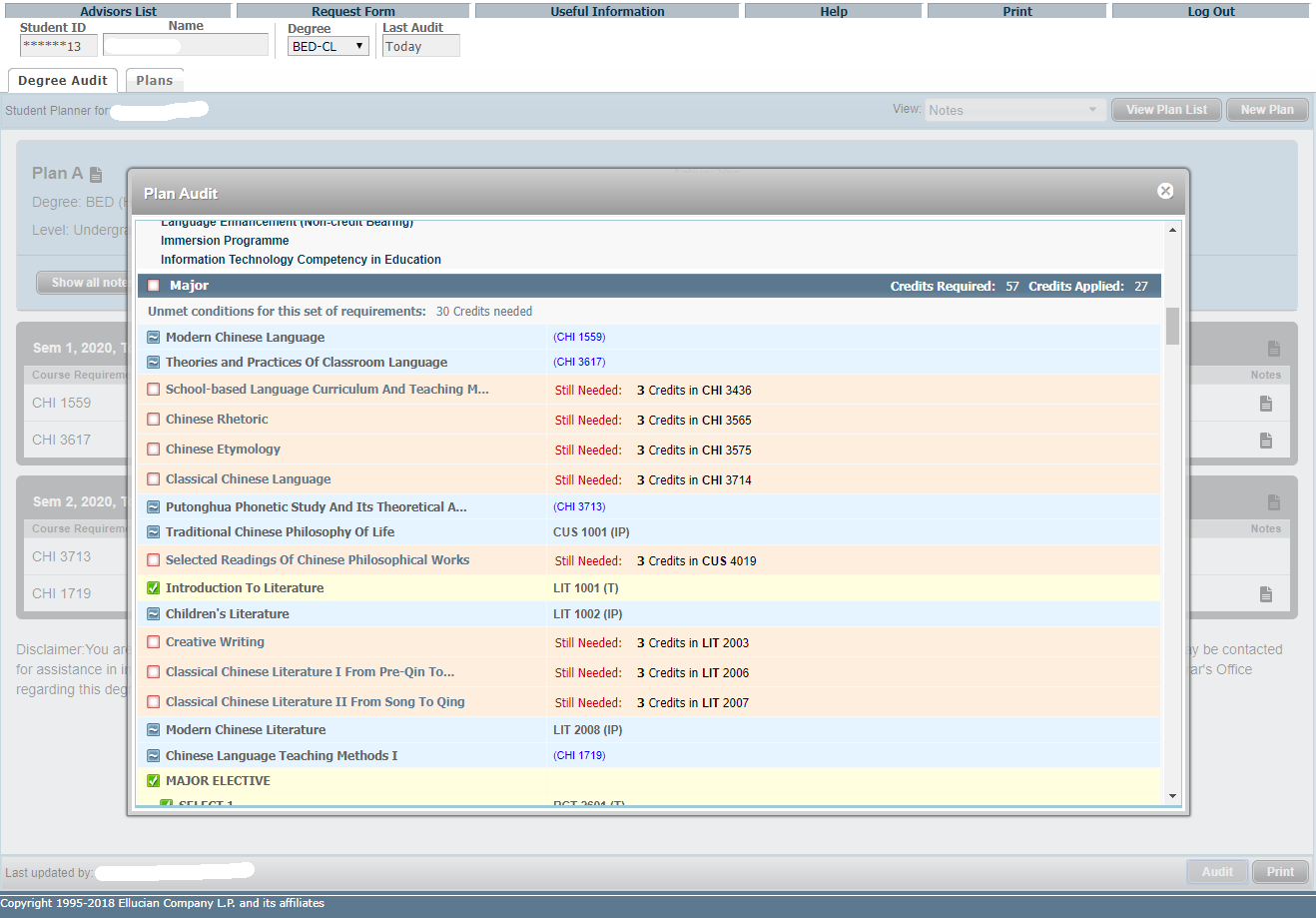 2.
1.
Click ‘Audit’ in Notes View to generate a Plan Audit, which will display all courses from the Plan in an advising worksheet in an embedded window.
The planned requirements are highlighted
44